ПРЕБЫВАНИЕ ЧЛЕНОВ ИСПОЛКОМА ПРОФСОЮЗА РОСПРОФТРАНСДОР В  ЧЕЧЕНСКОЙ РЕСПУБЛИКЕ

31 мая – 2 июня 2016 года
Заседание Исполкома Общероссийского профсоюза работников автомобильного транспорта и дорожного хозяйства
1 июня 2016 годаг.Грозный, Чеченская Республика
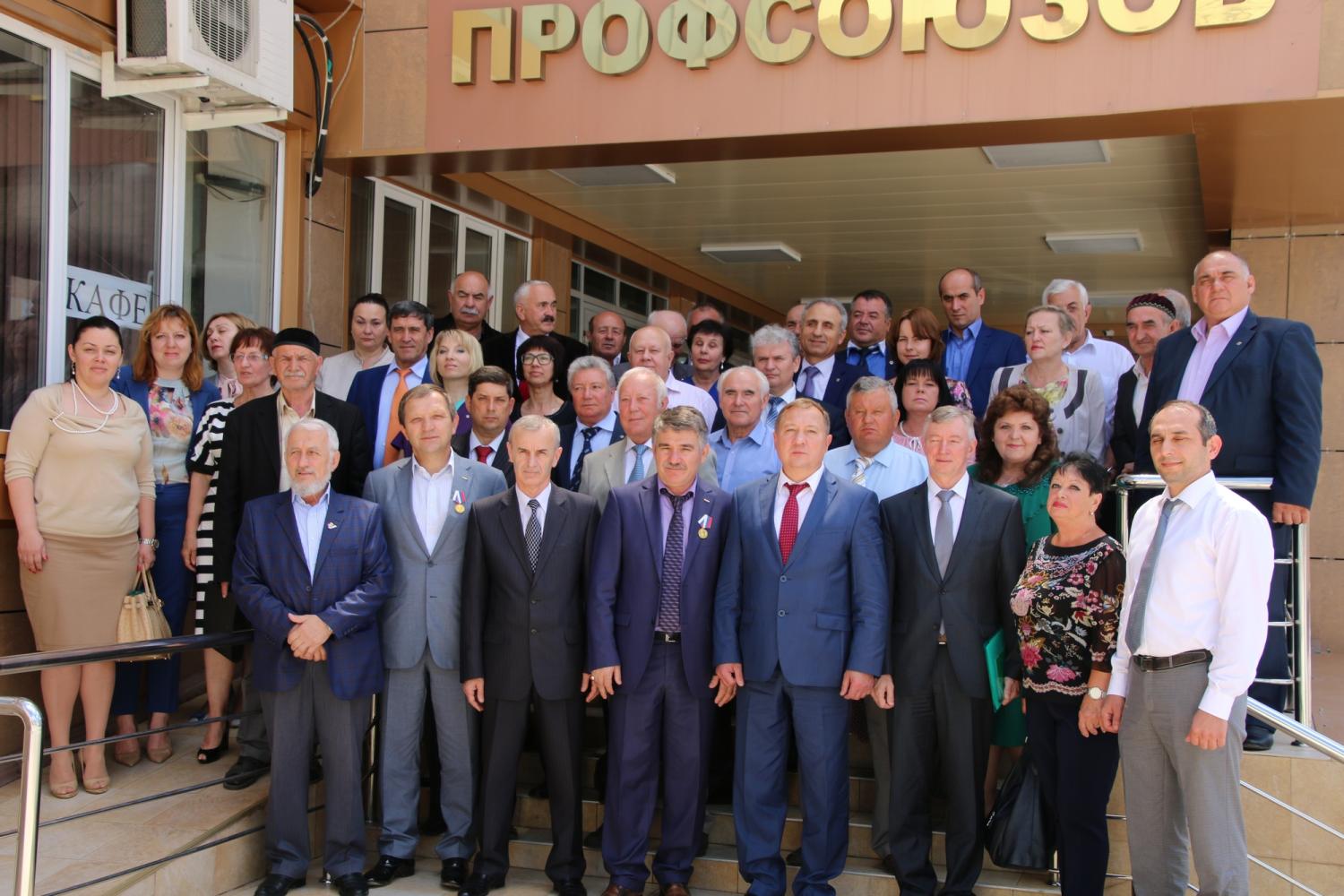 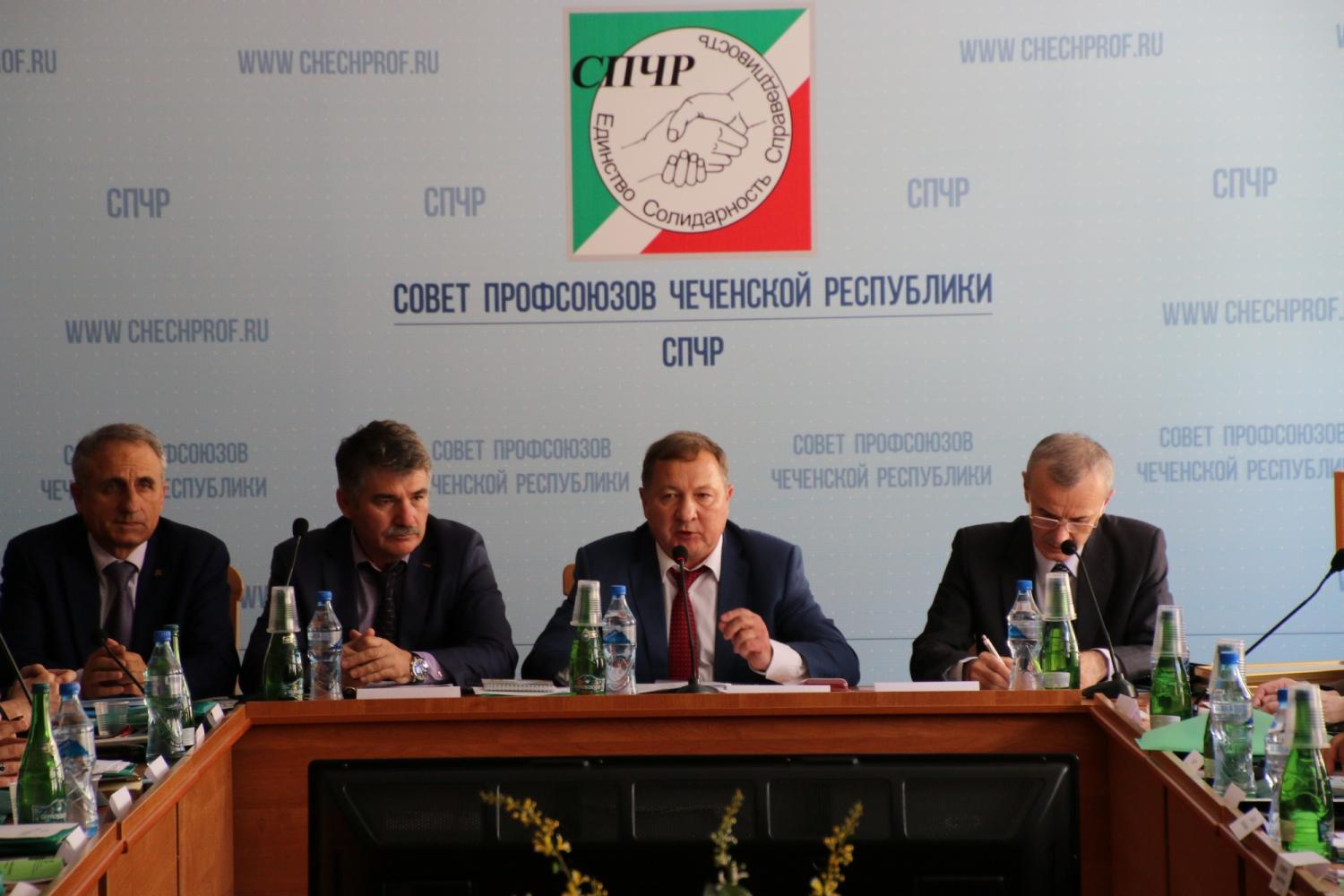 На фото (справа-налево) : Исабаев М.М., Ломакин В.В., Солтагереев Х.Г., Хаджимурадов М.М.
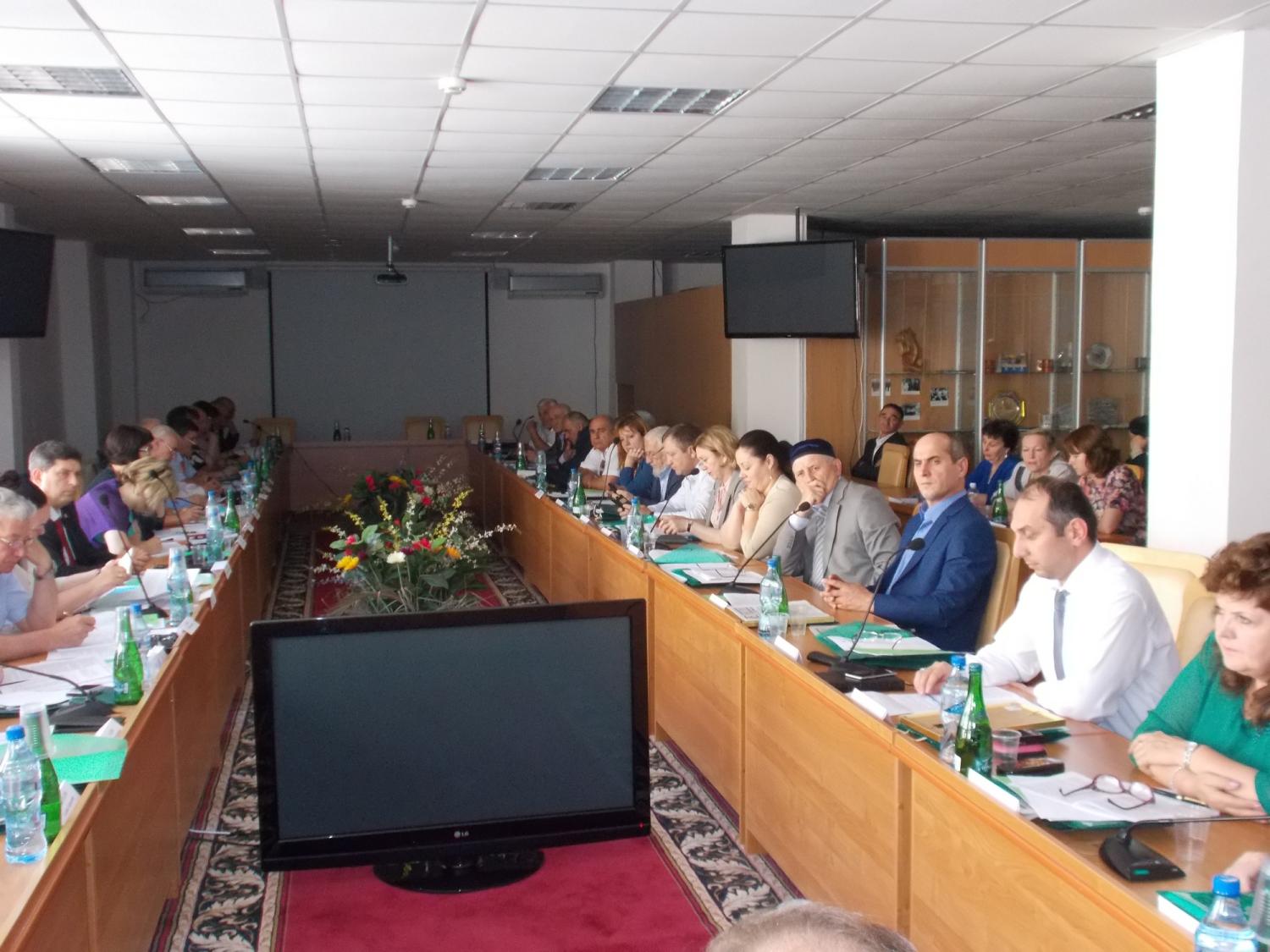 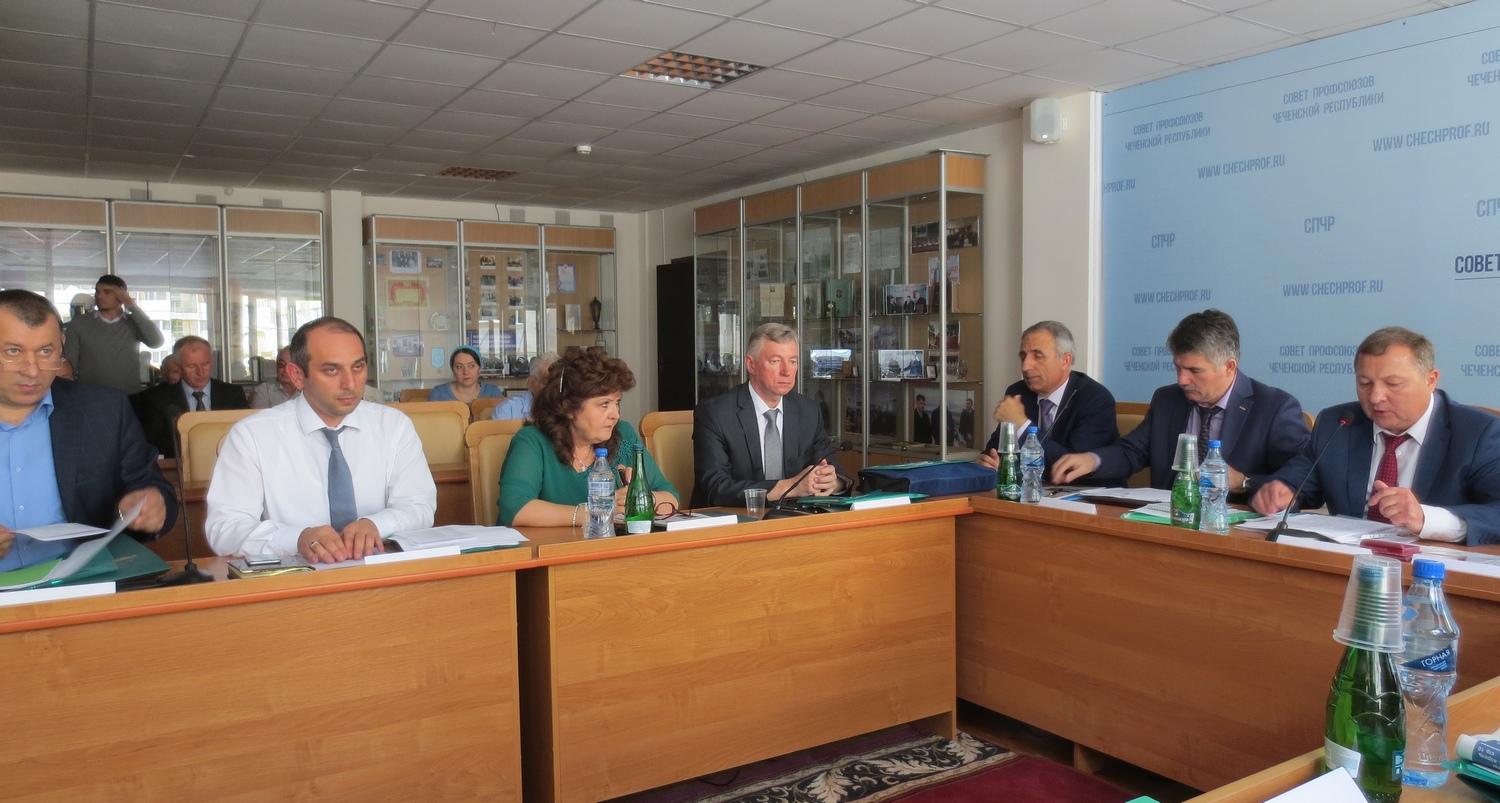 В ходе заседания Исполкома Профсоюза (справа-налево): Председатель Общероссийского профсоюза РОСПРОФТРАНСДОР Ломакин В.В., председатель Федерации профсоюзов Чеченской Республики Солтагереев Х.Г., председатель Чеченской республиканской организации профсоюза Хаджимурадов М.М. генеральный директор  Ассоциации «РАДОР» Старыгин И.И., вице-президент Общероссийского объединения  работодателей  в дорожном хозяйстве «АСПОР» Махова О.В. , заместитель Министра транспорта и связи Чеченской Республики Эдиев А.М.
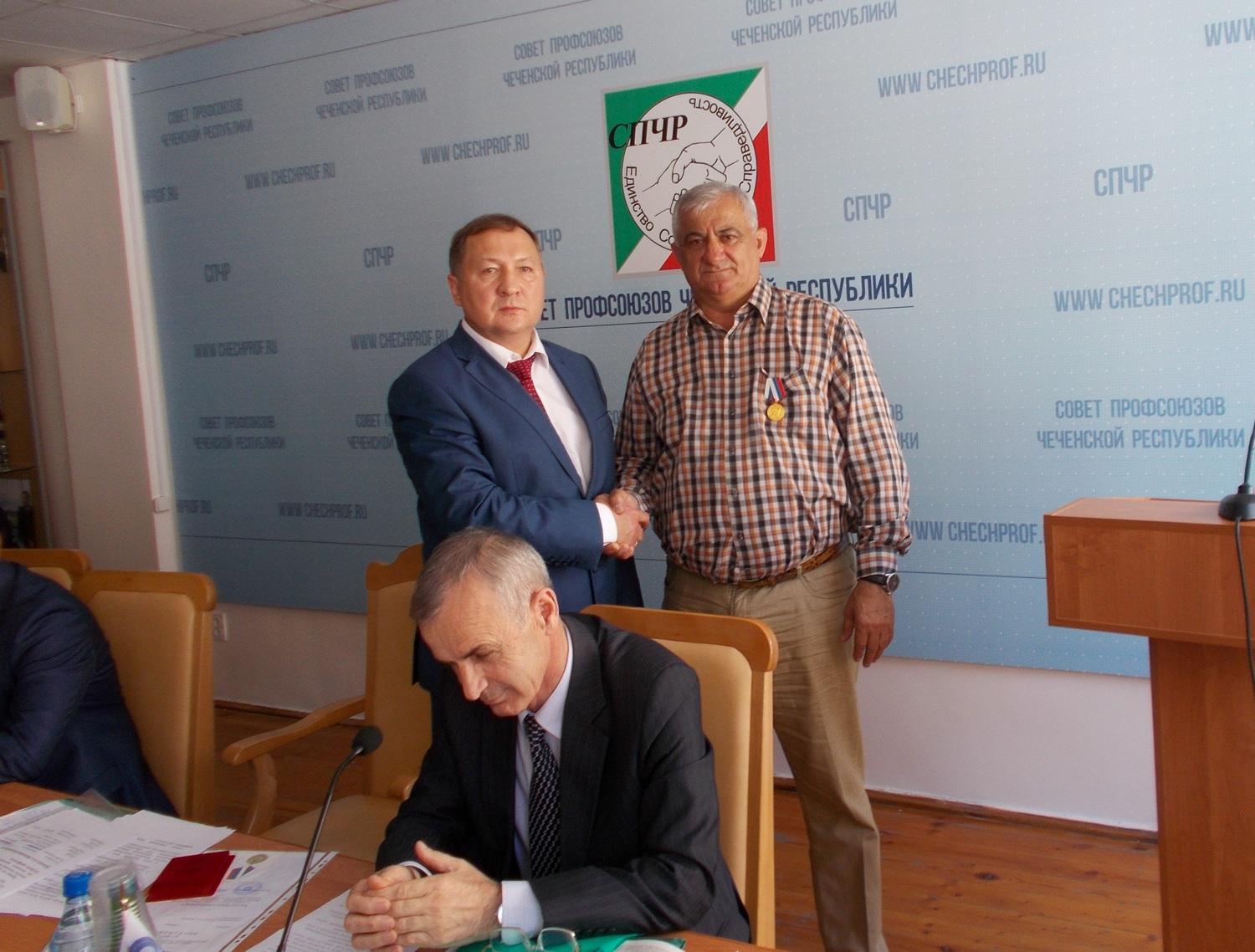 Председатель Общероссийского профсоюза РОСПРОФТРАНСДОР Ломакин В.В. вручил медаль Л.А.Яковлева генеральному директору ФГУП «Вайнахавиа» Гамбулатову С.С.
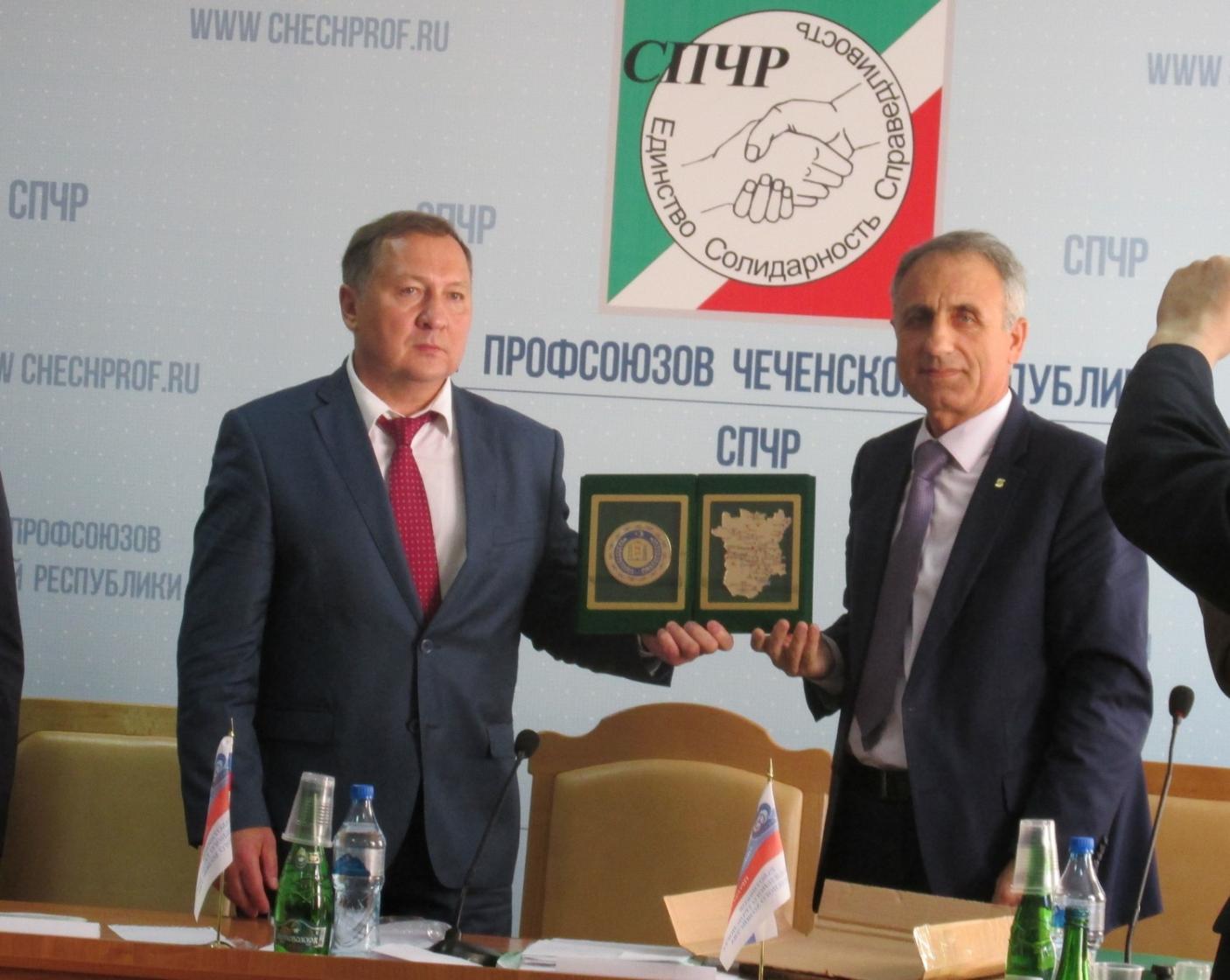 Памятный сувенир председателю 
Общероссийского профсоюза В.Ломакину от Чеченской Республиканской организации профсоюза вручил председатель организации М.Хаджимурадов
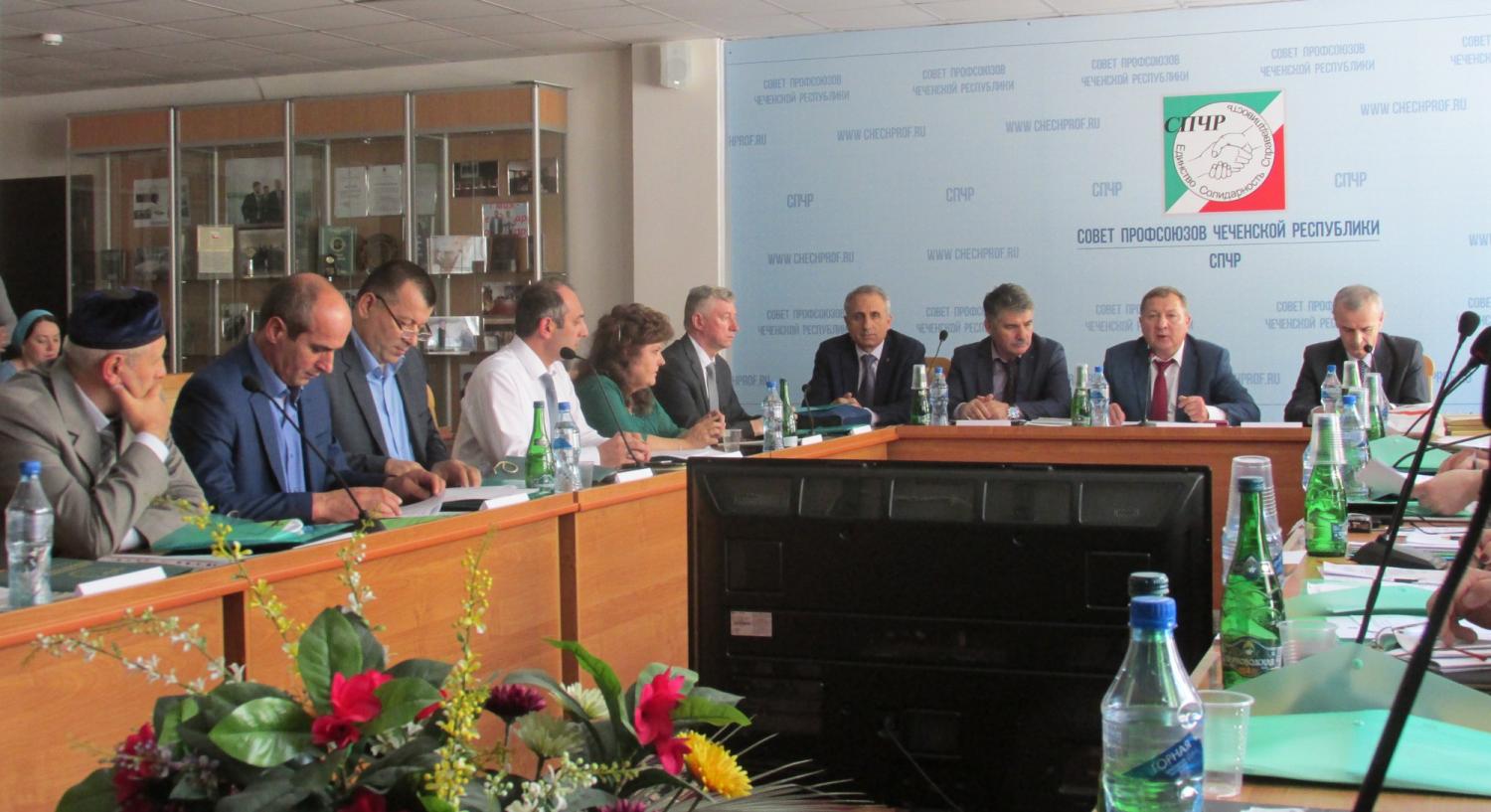 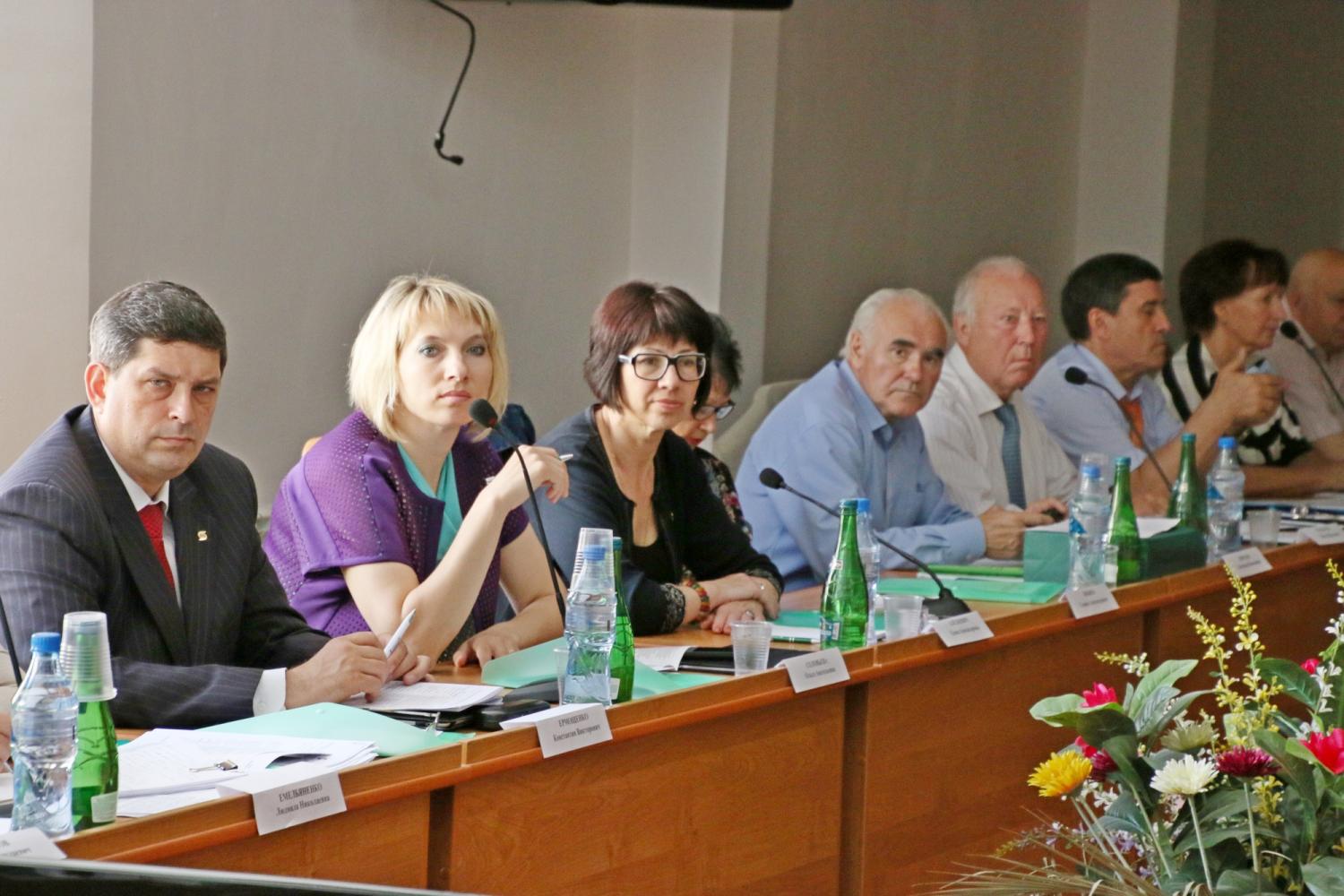 На фото (слева - направо) члены Исполкома Профсоюза и председатели профорганизаций:  Ермощенко К.В., Соловьева О.А, Алехнович Е.А., Любина Г.А., Морёнов А.А., Мохначев В.И., Магомедов А.А., Проноза О.И.
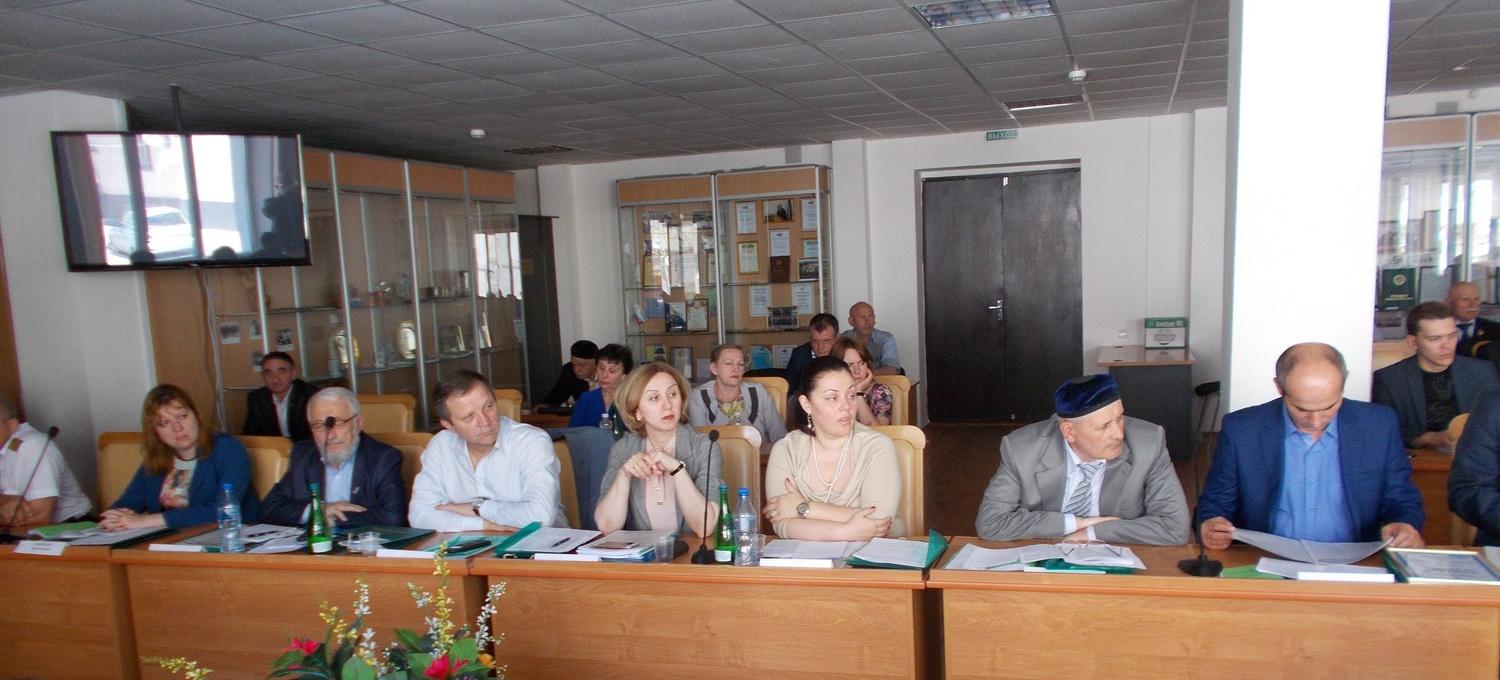 В работе Исполкома Профсоюза приняли участие руководители региональных объединений организаций профсоюзов  Северо-Кавказского федероального округа
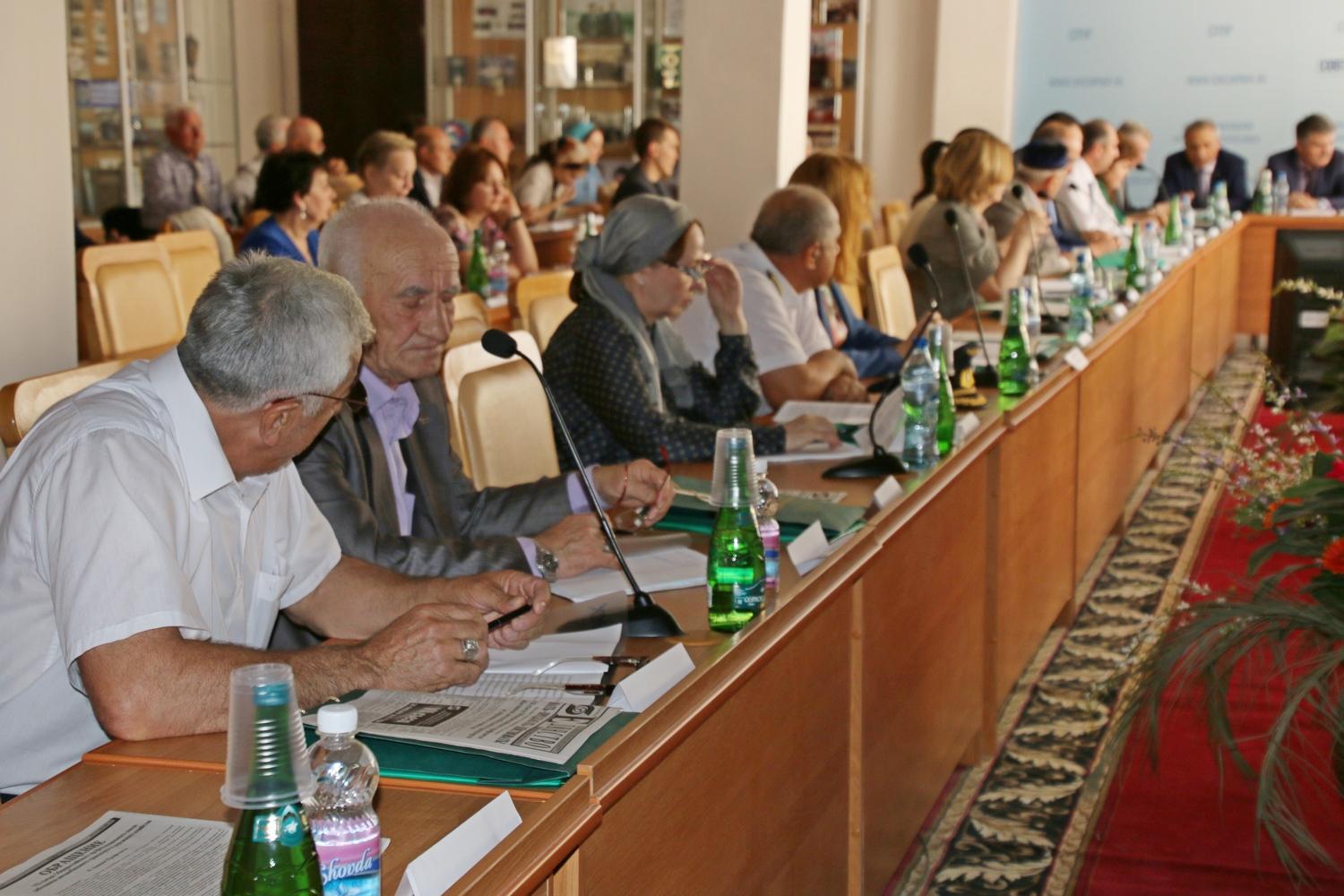 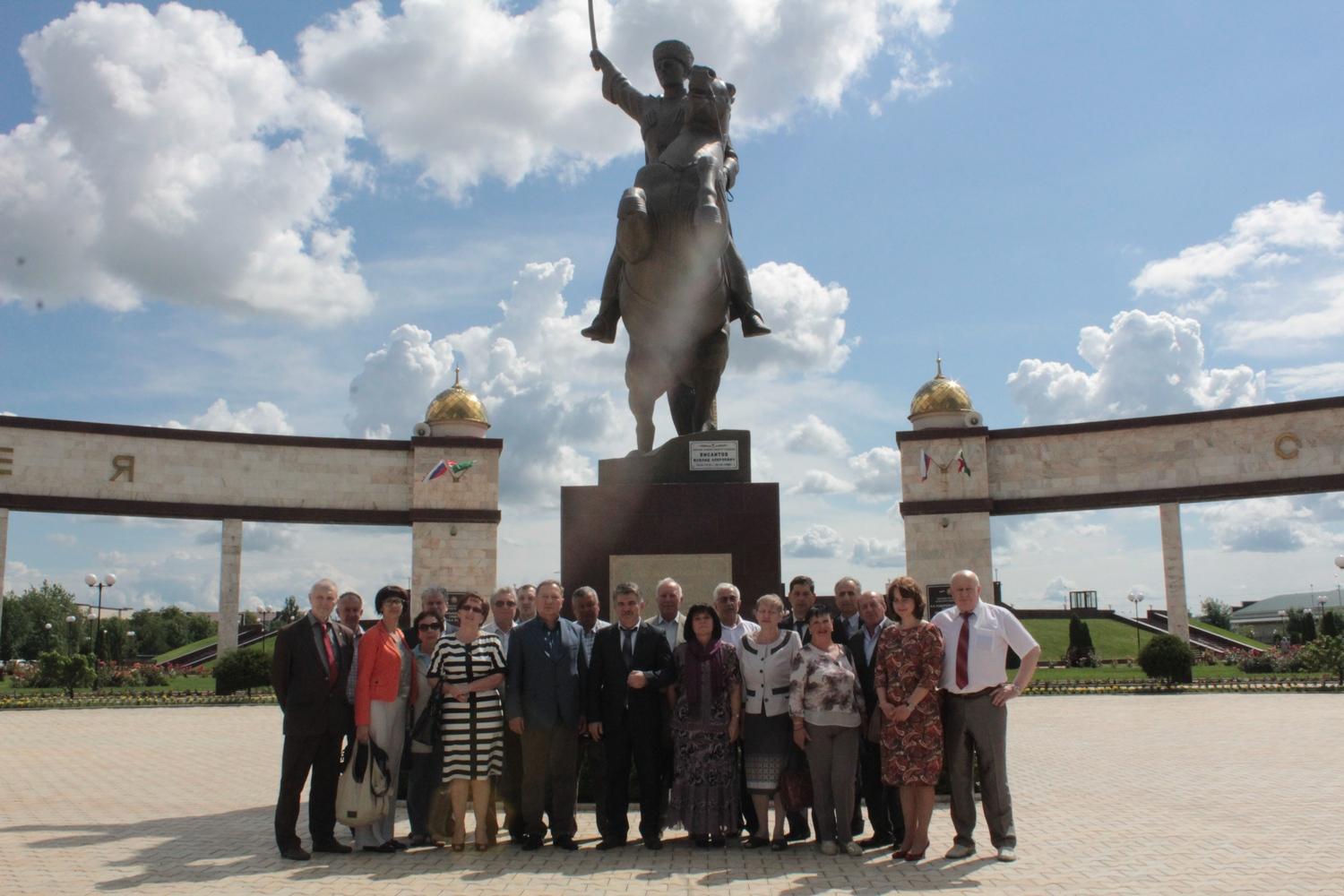 Участники Исполкома Профсоюза на Аллее Славы у Памятника Герою Советского Союза Мовлиду Алероевичу Висаитову
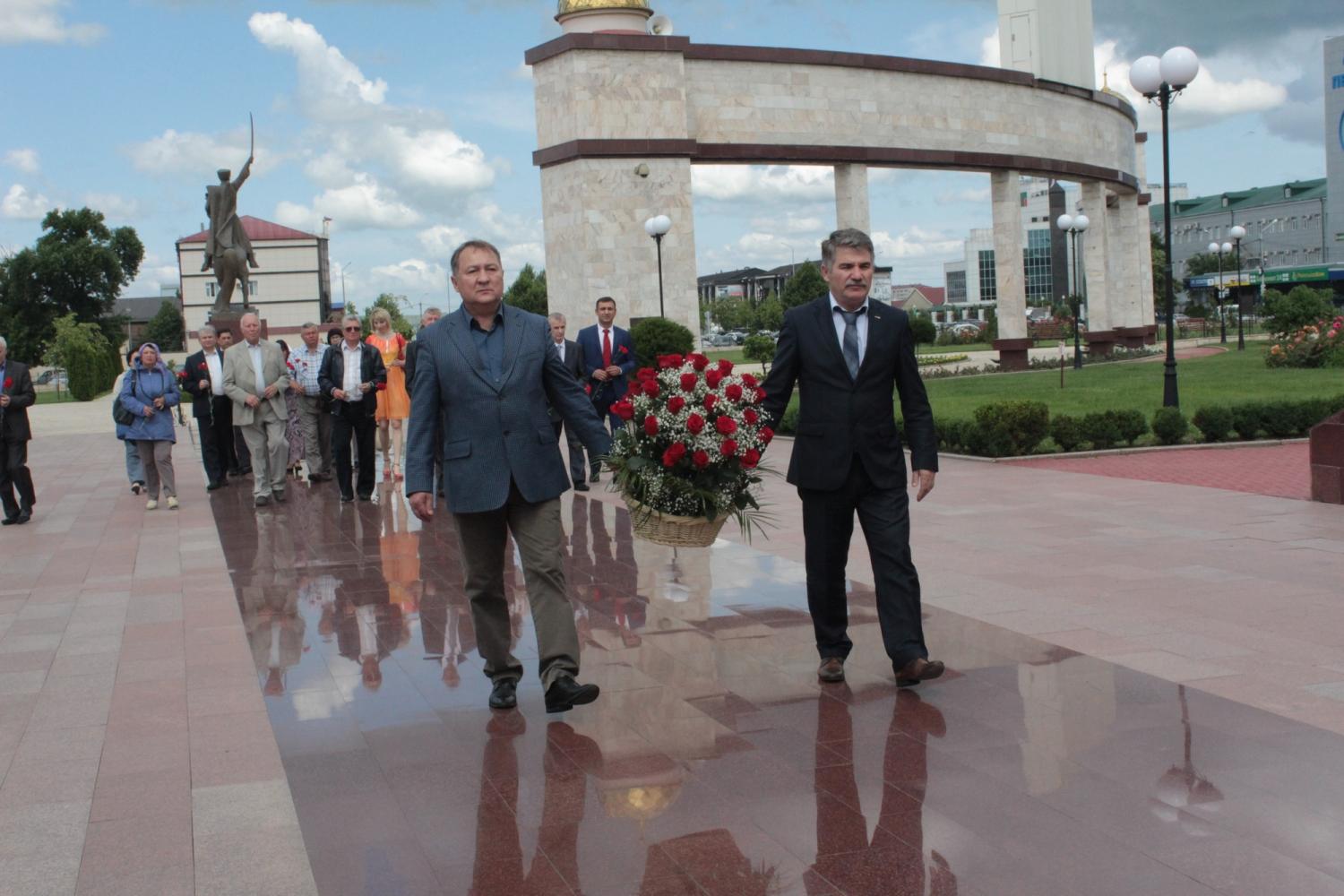 Возложение цветов у Монумента, посвященного Первому Президенту Чеченской Республики А-Х.А. Кадырову
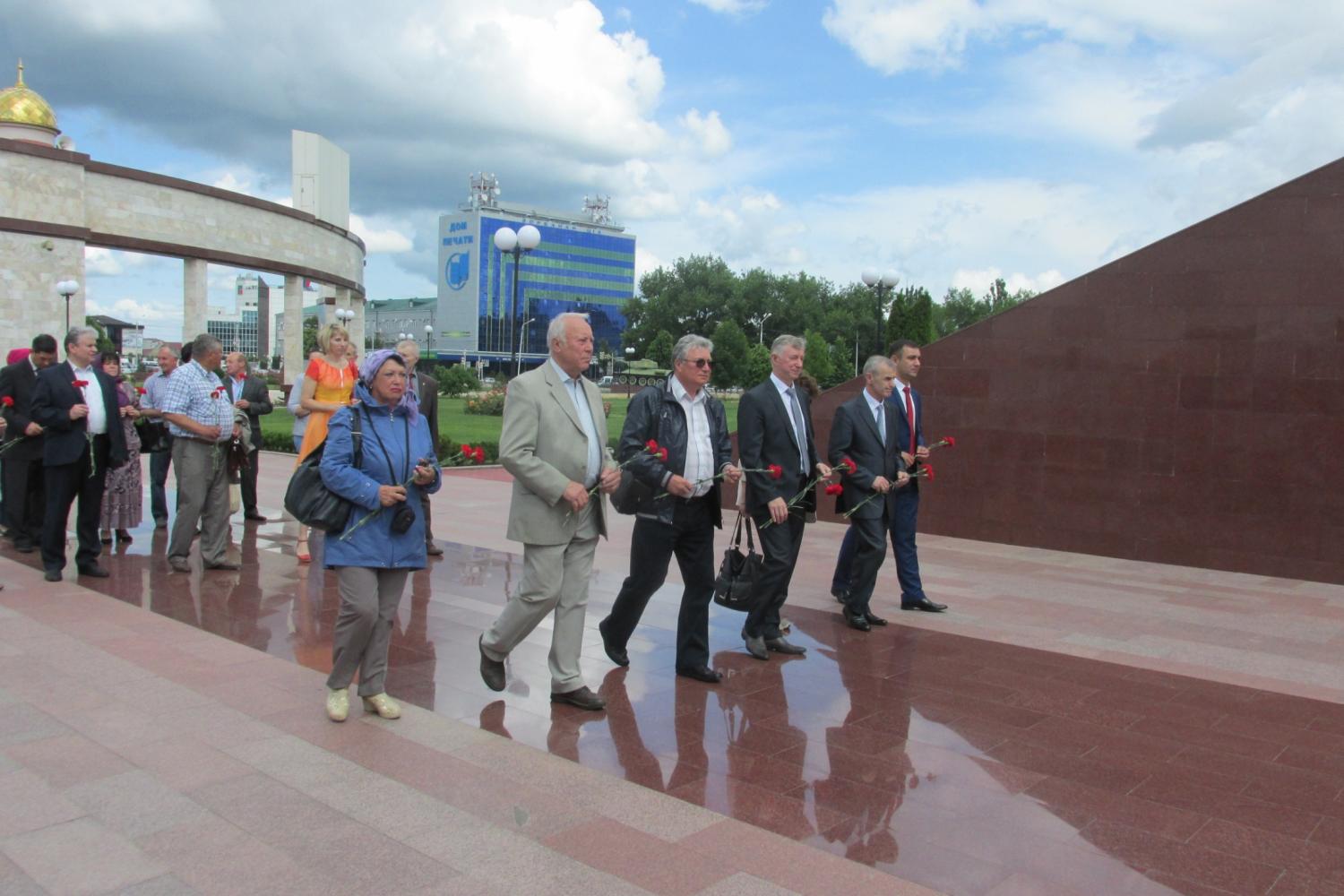 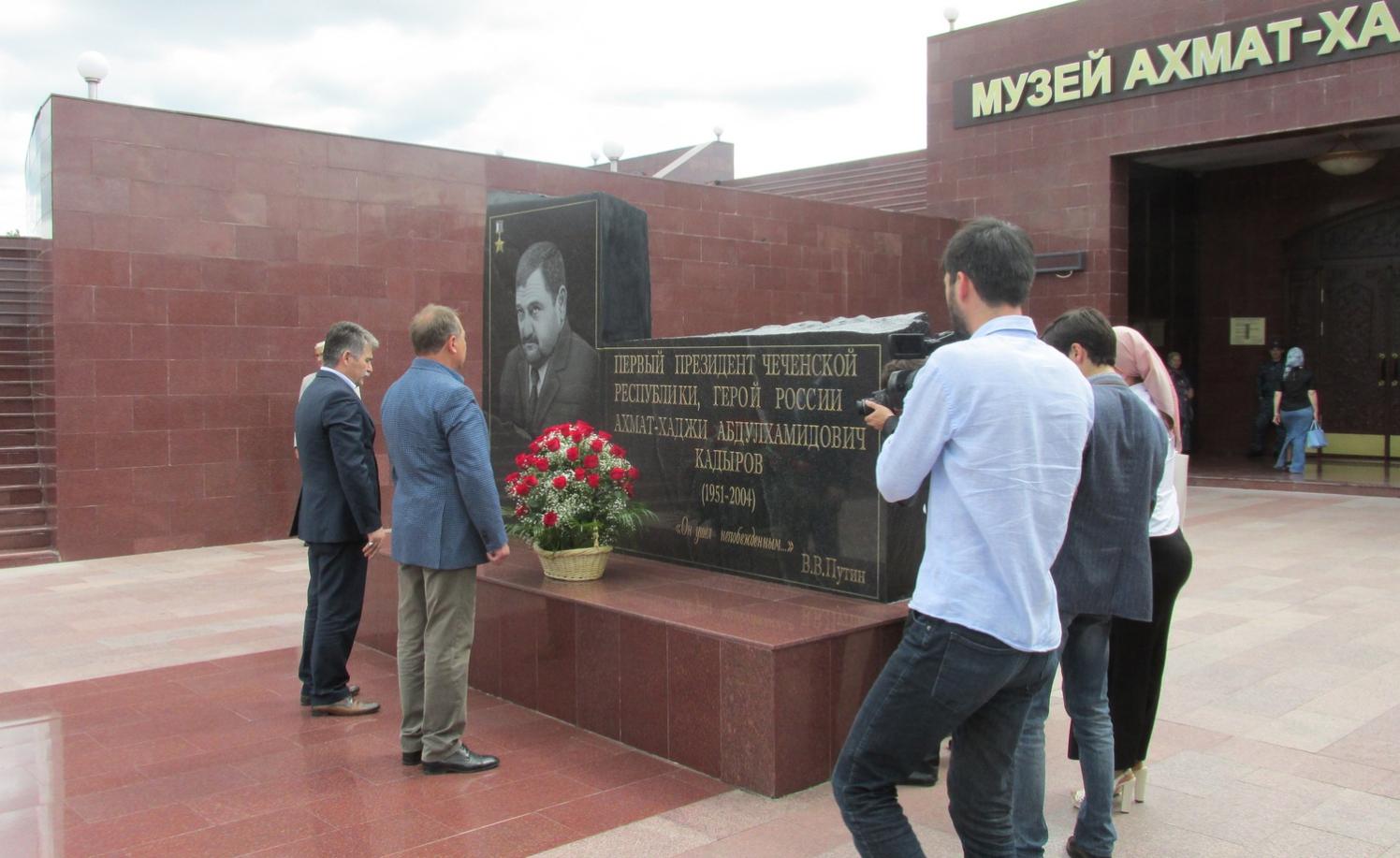 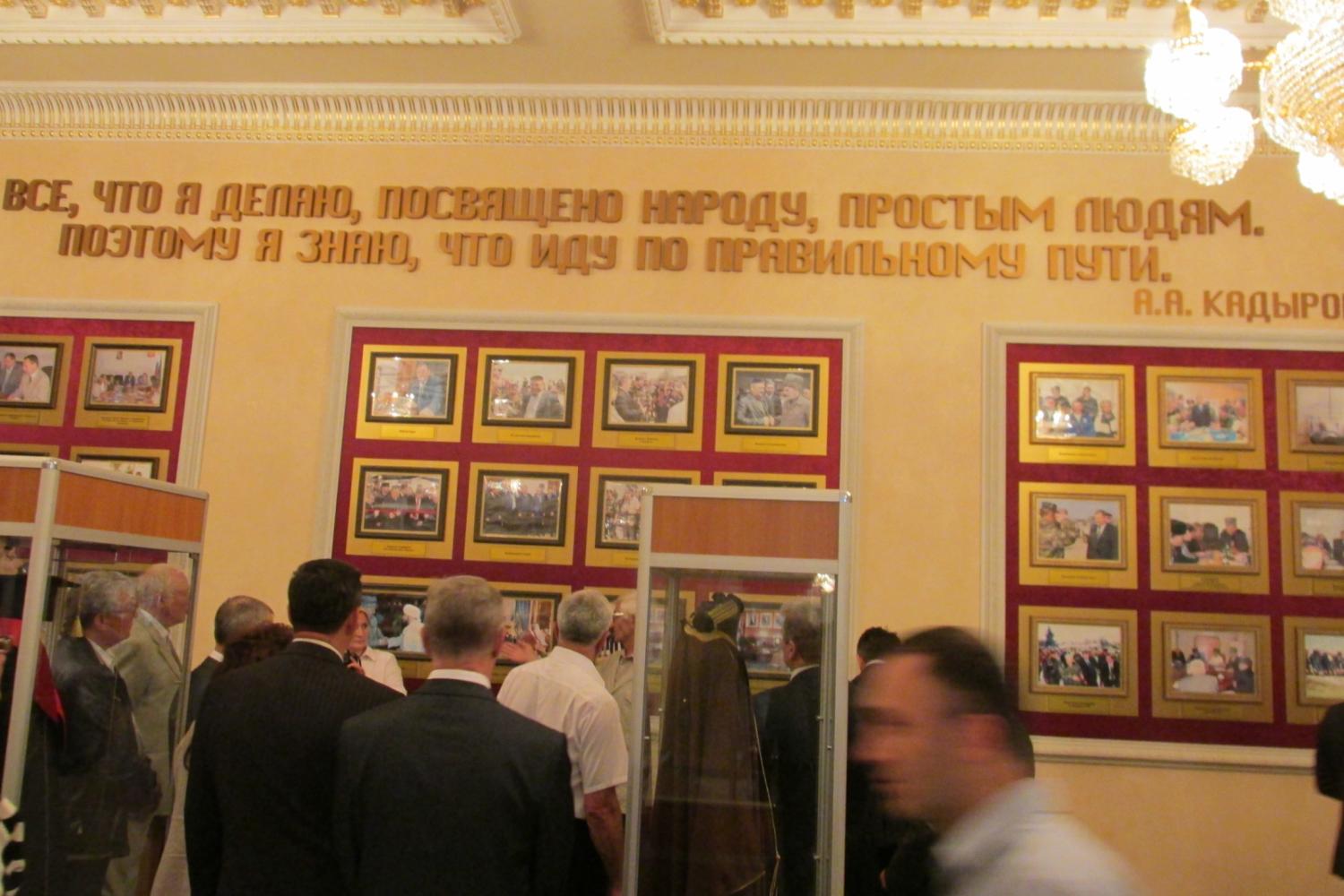 В Музее А-Х.А.Кадырова
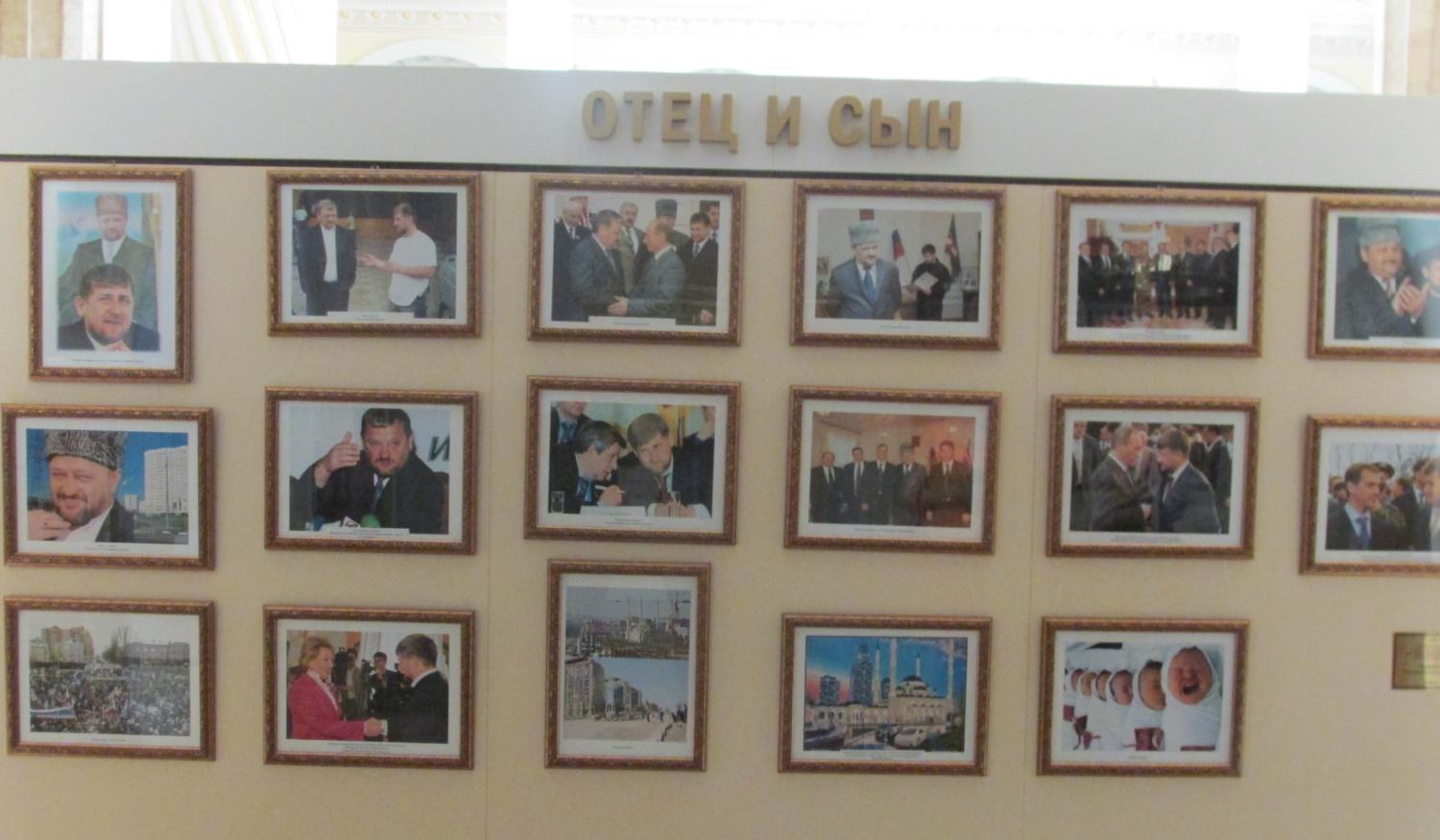 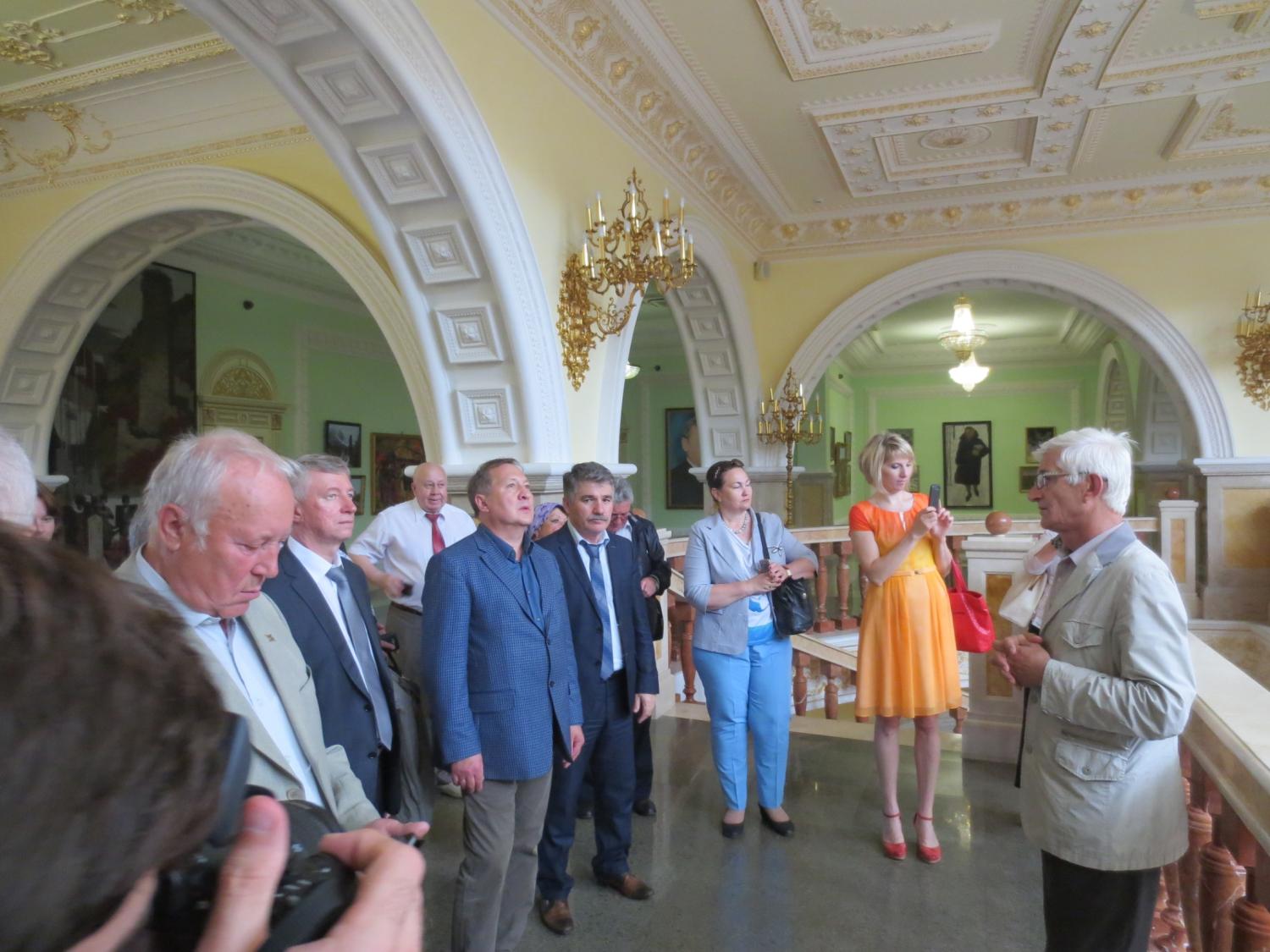 В Музее А-Х.А. Кадырова
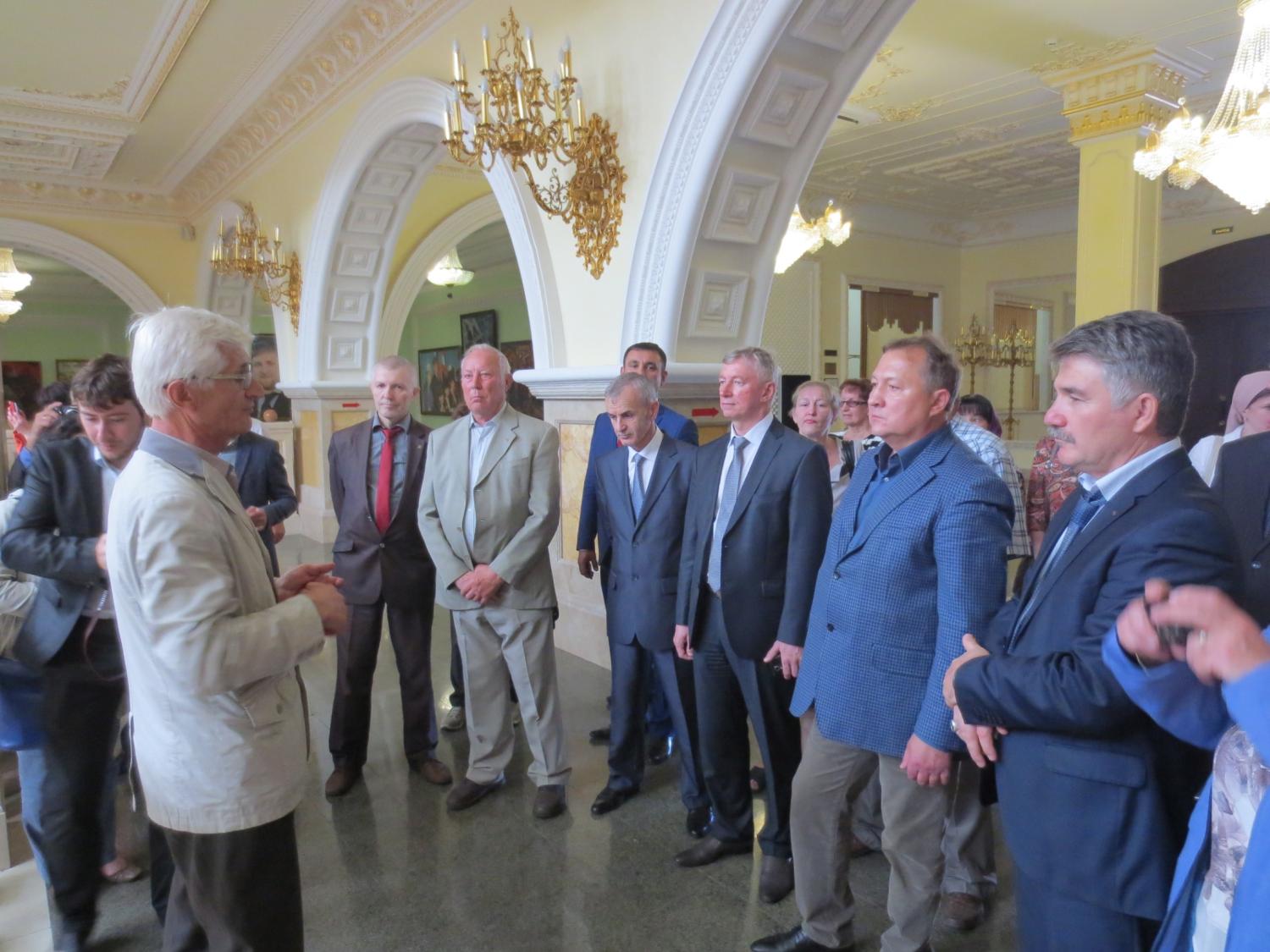 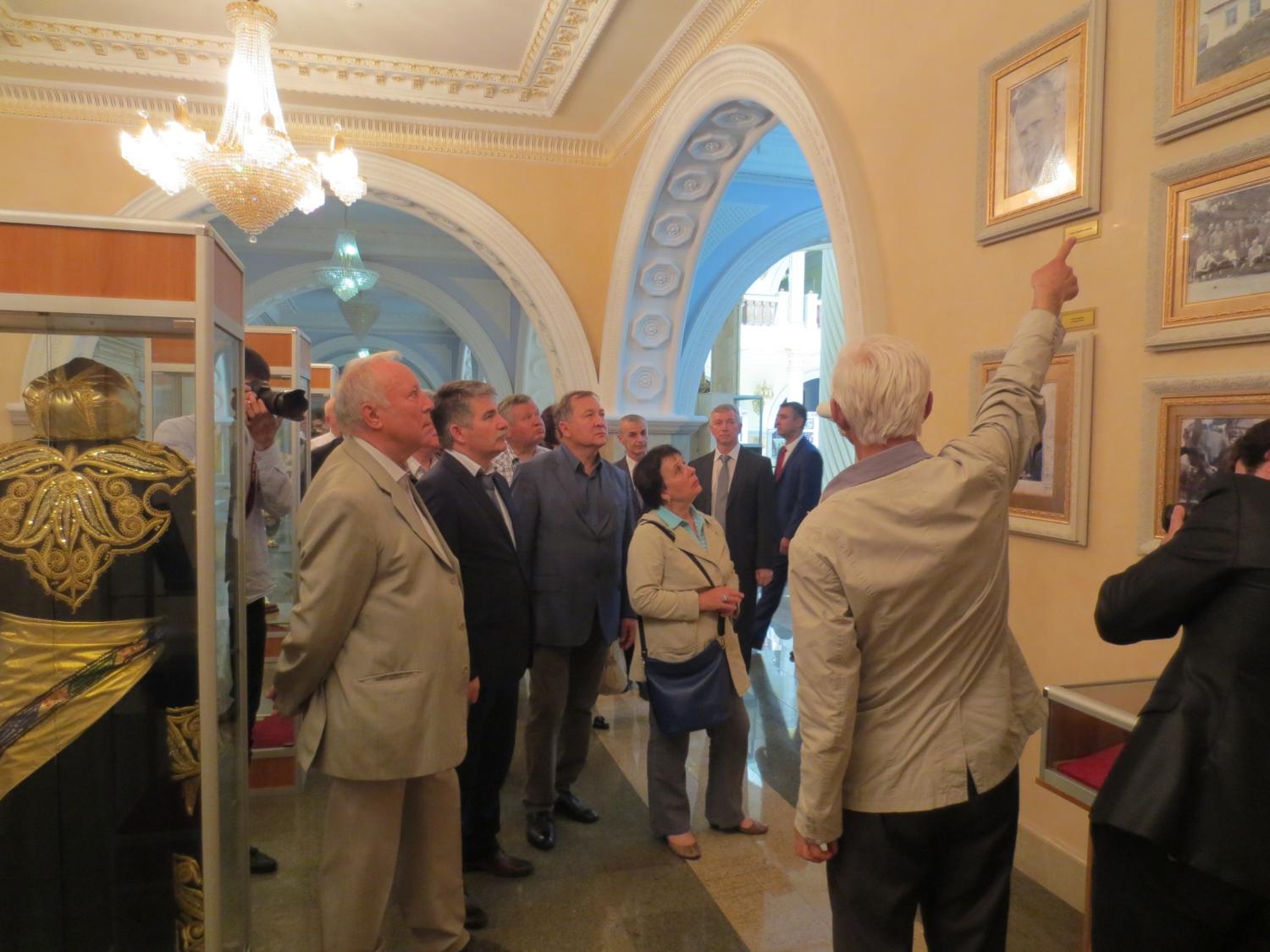 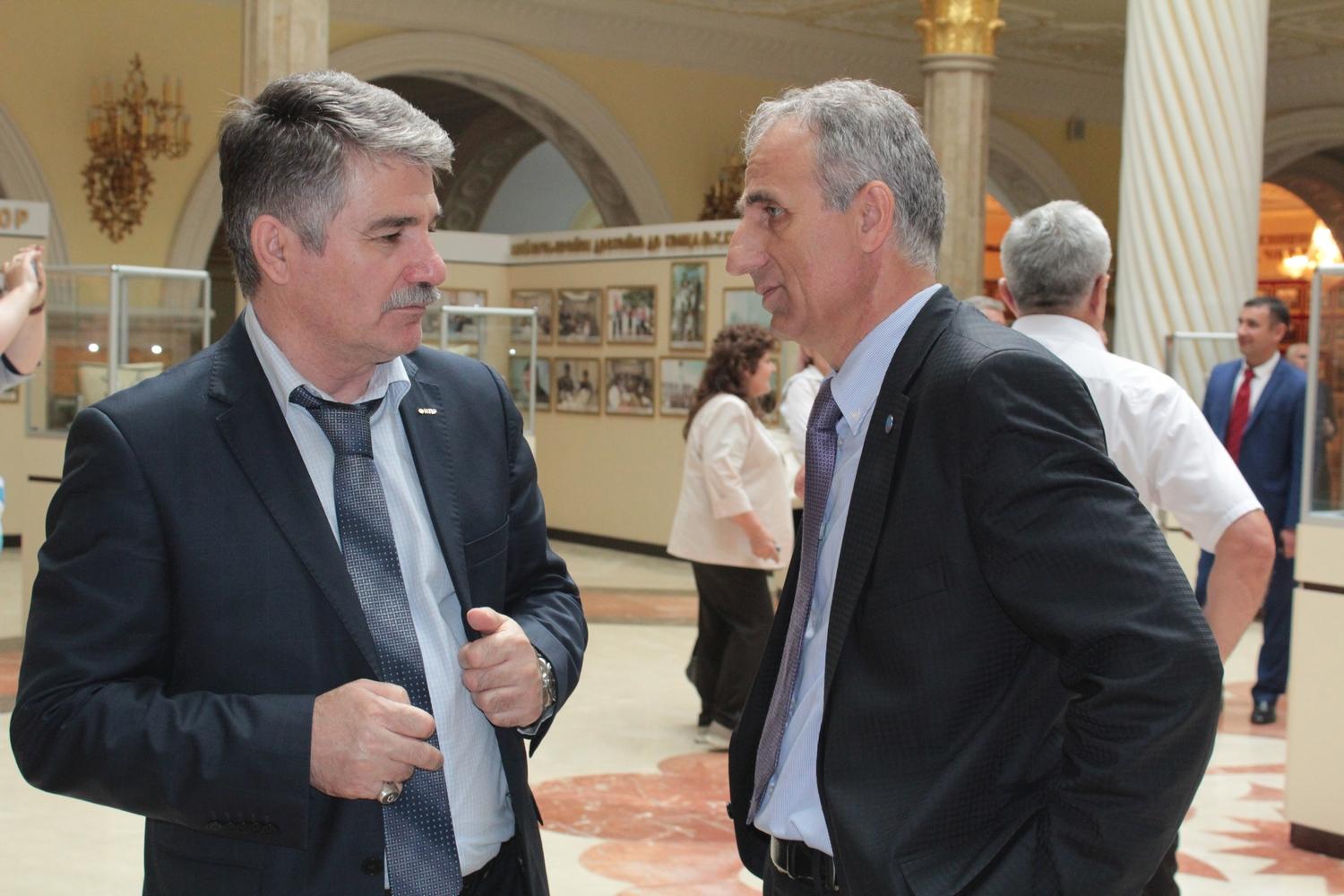 На фото: Солтагереев Х.Г.  и Хаджимурадов М.М.
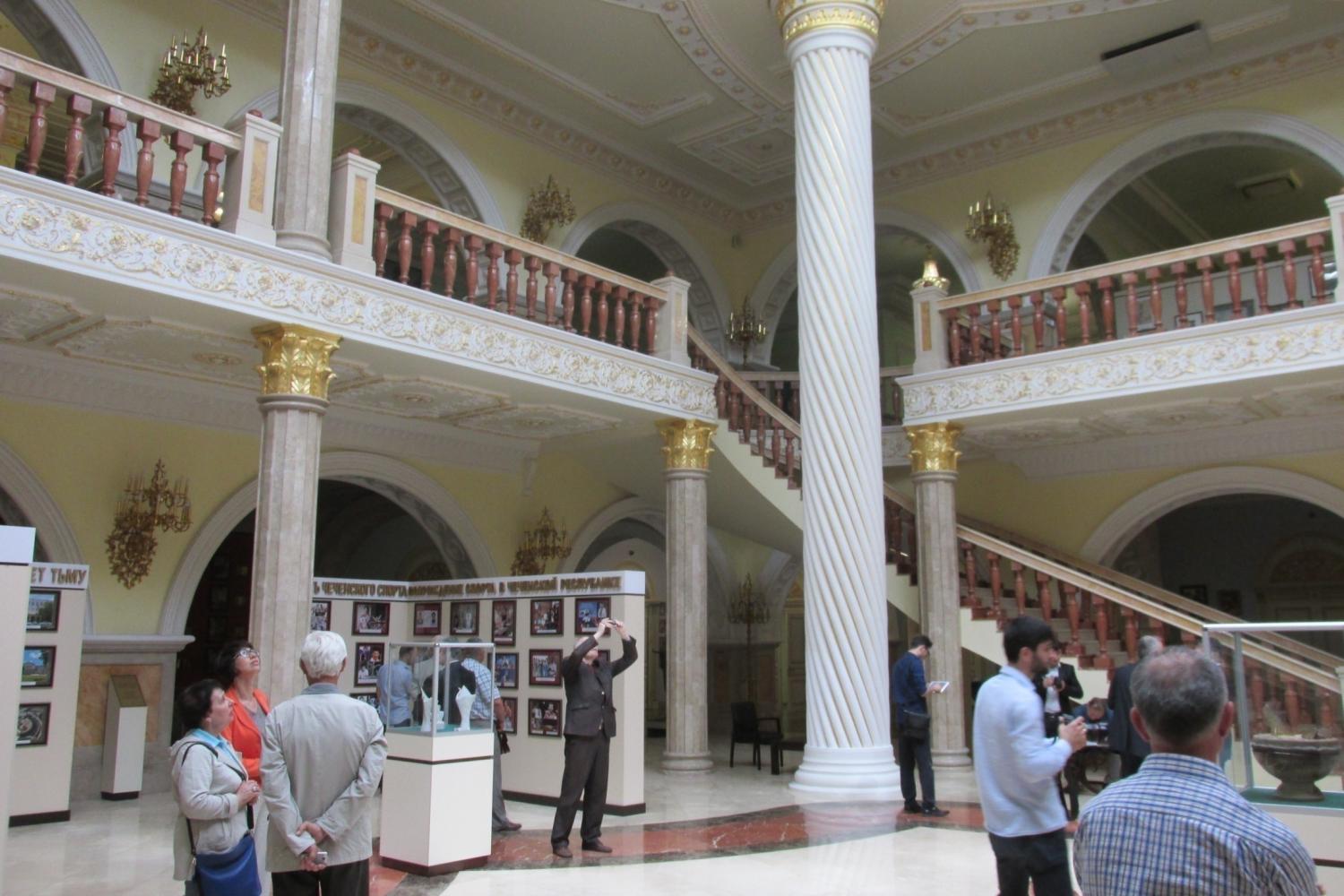 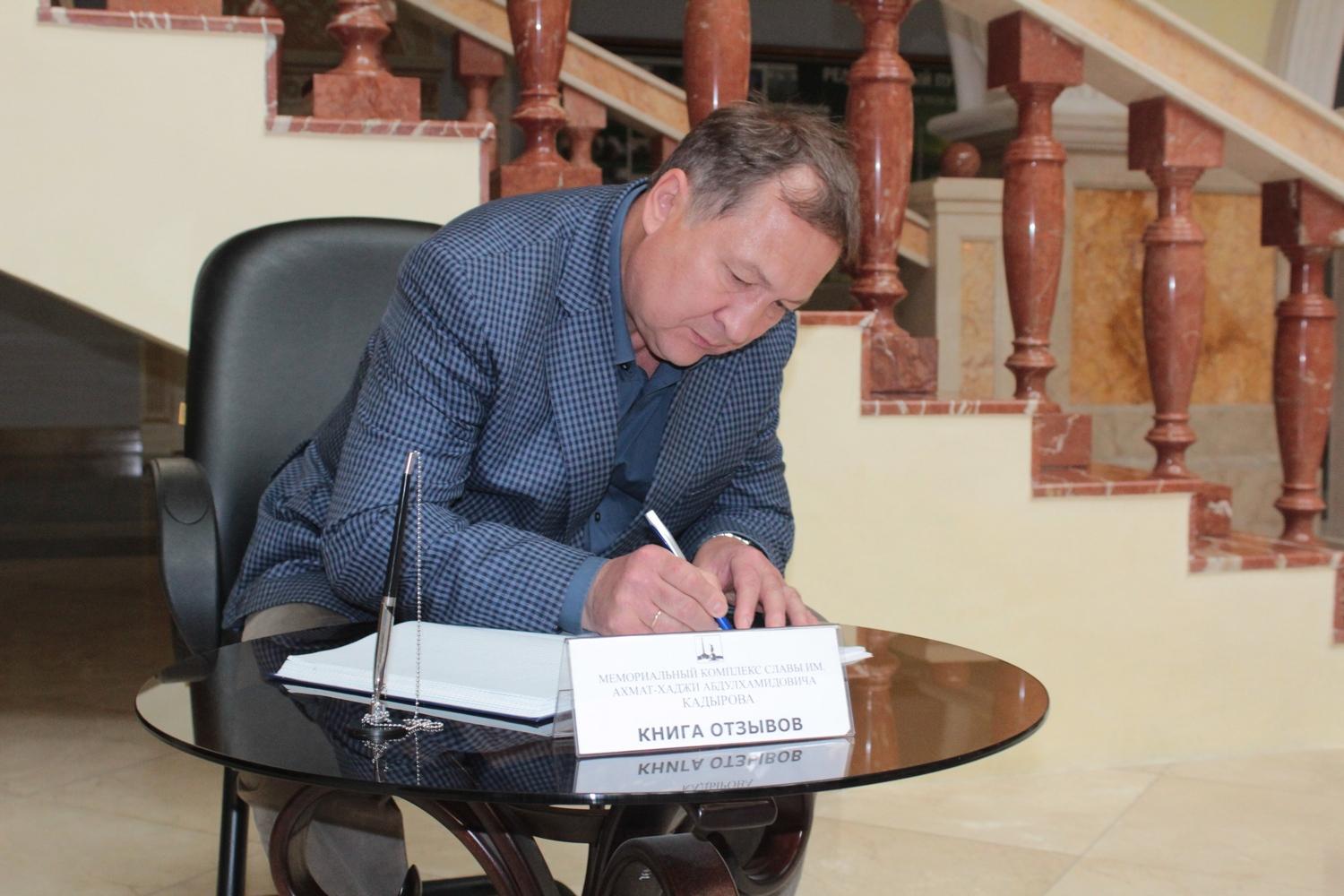 Председатель профсоюза В.Ломакин оставляет отзыв в Книге отзывов в Музее А.-Х.А.Кадырова
ВСТРЕЧА ЧЛЕНОВ ИСПОЛКОМА ПРОФСОЮЗА РОСПРОФТРАНСДОР
С ПРОФСОЮЗНЫМ АКТИВОМ 
ФИЛИАЛА «ГРОЗНЕНСКИЙ» ГУП «ЧЕЧАВТОТРАНС»
31 мая 2016 года
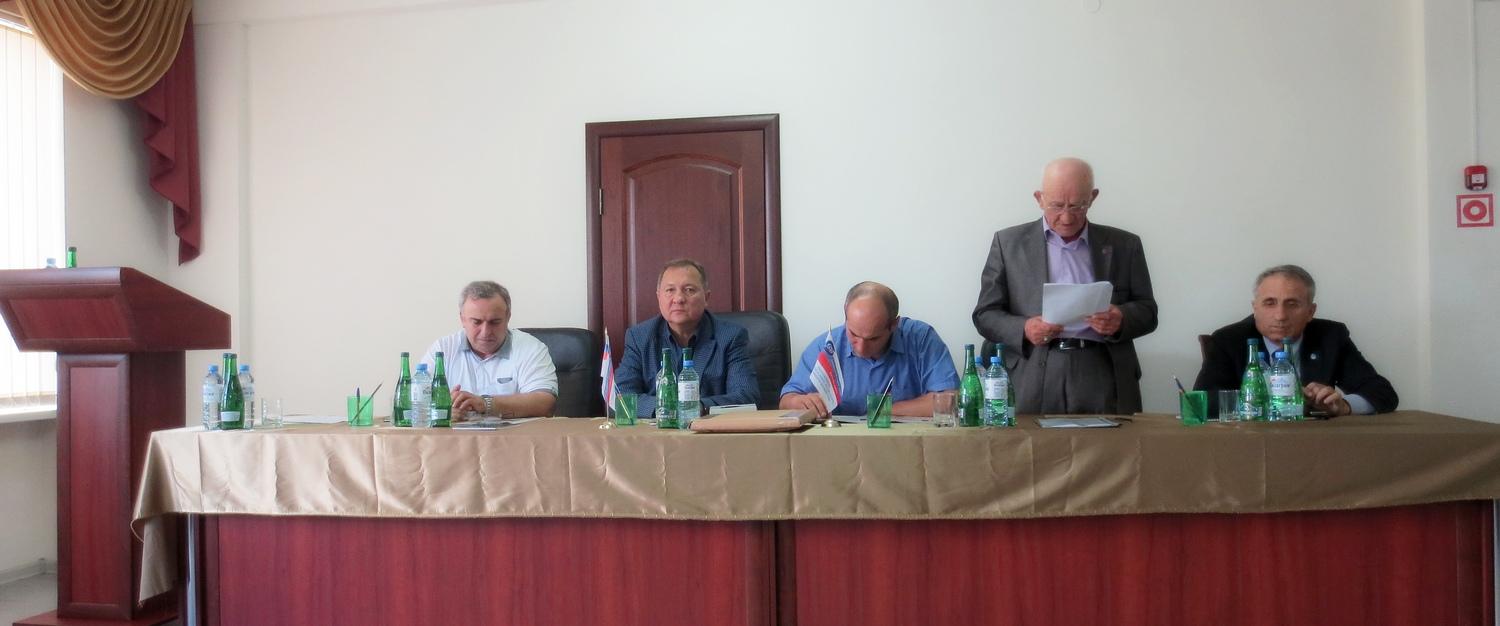 Во время встречи с трудовым коллективом
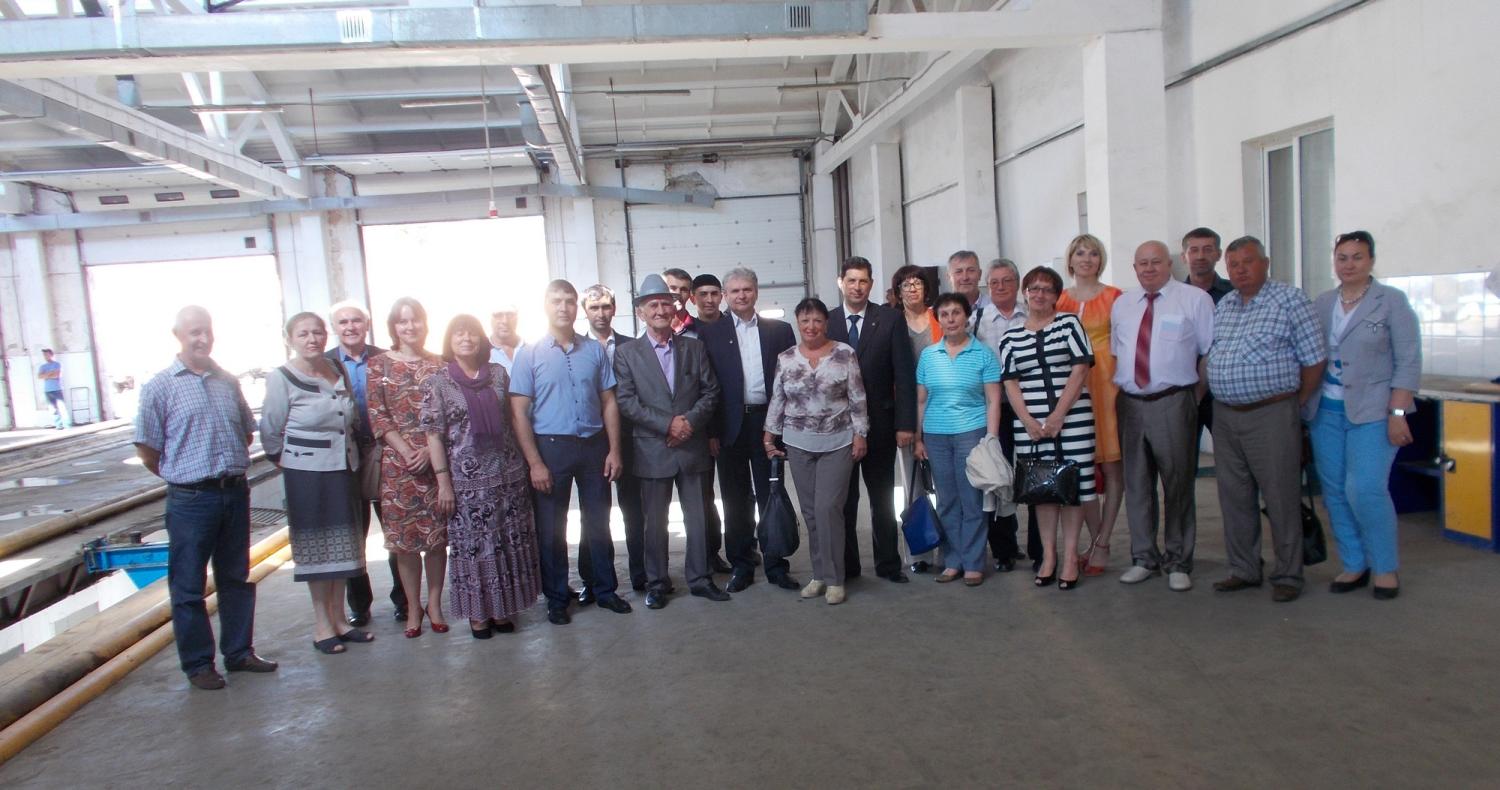 Участники Исполкома Профсоюза в одном из цехов предприятия
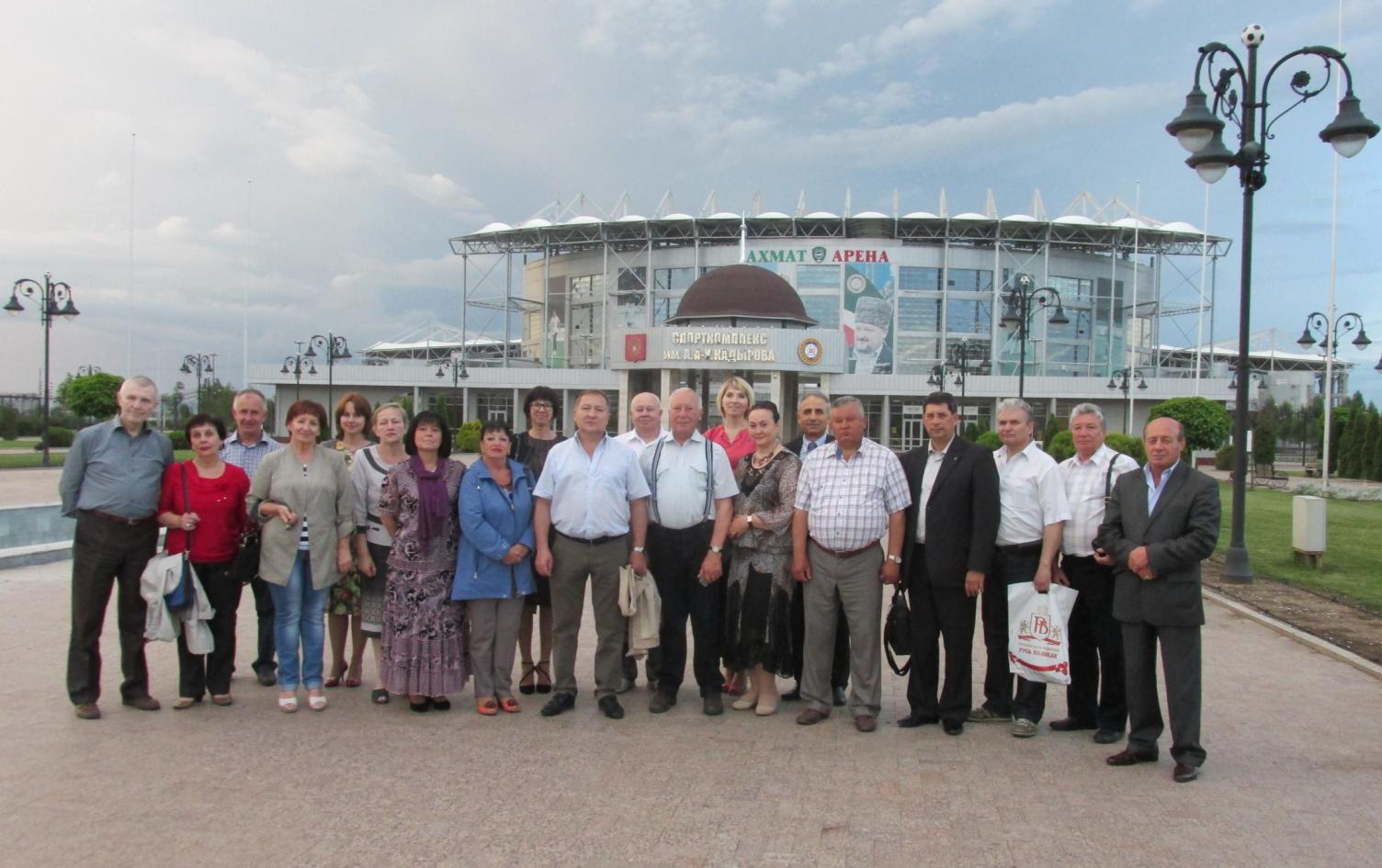 У спорткомплекса им. А.-Х.А. Кадырова «Ахмат - Арена»
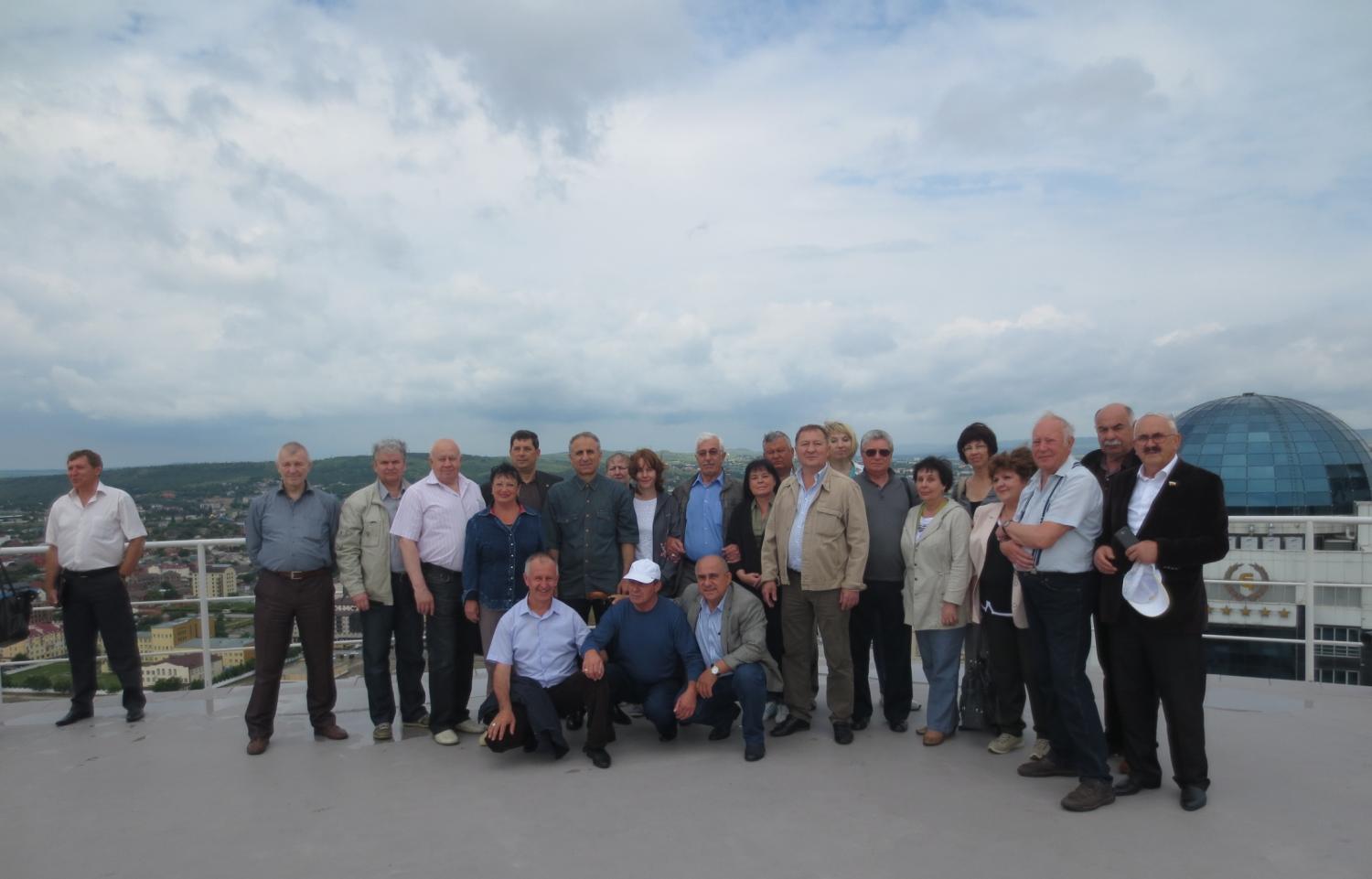 На смотровой площадке Комплекса «Грозный-Сити»
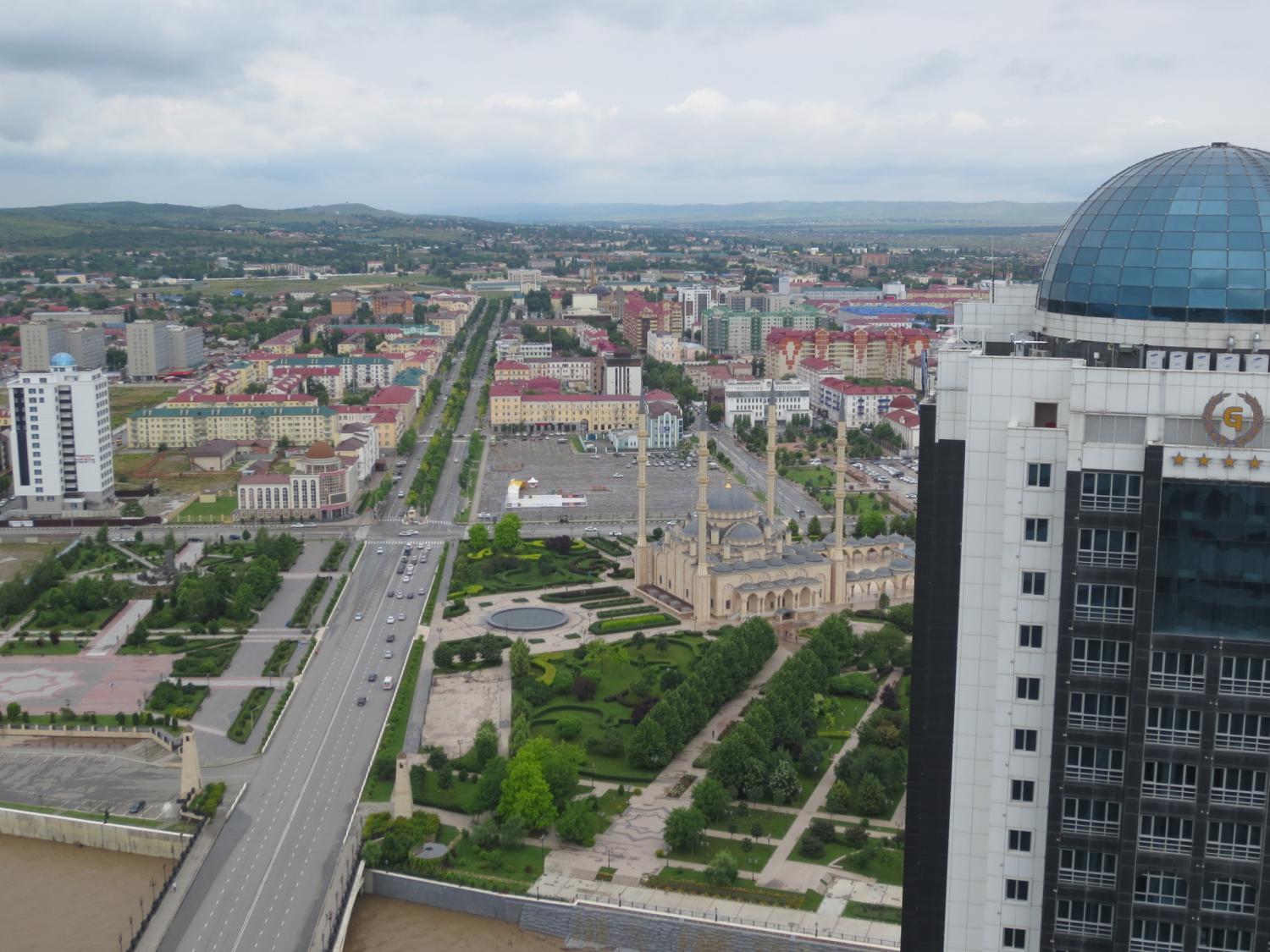 Вид современного Грозного  со смотровой площадки
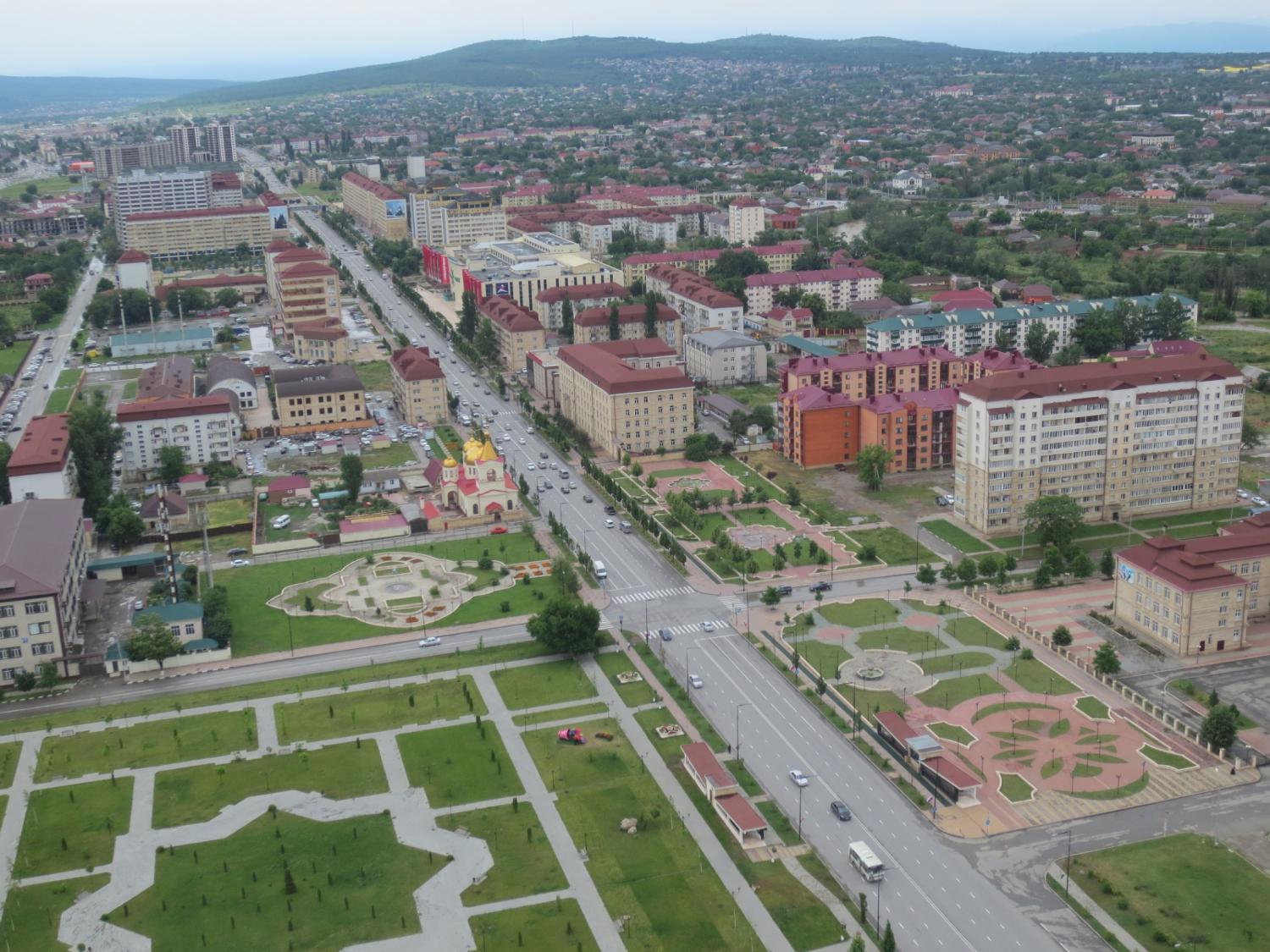 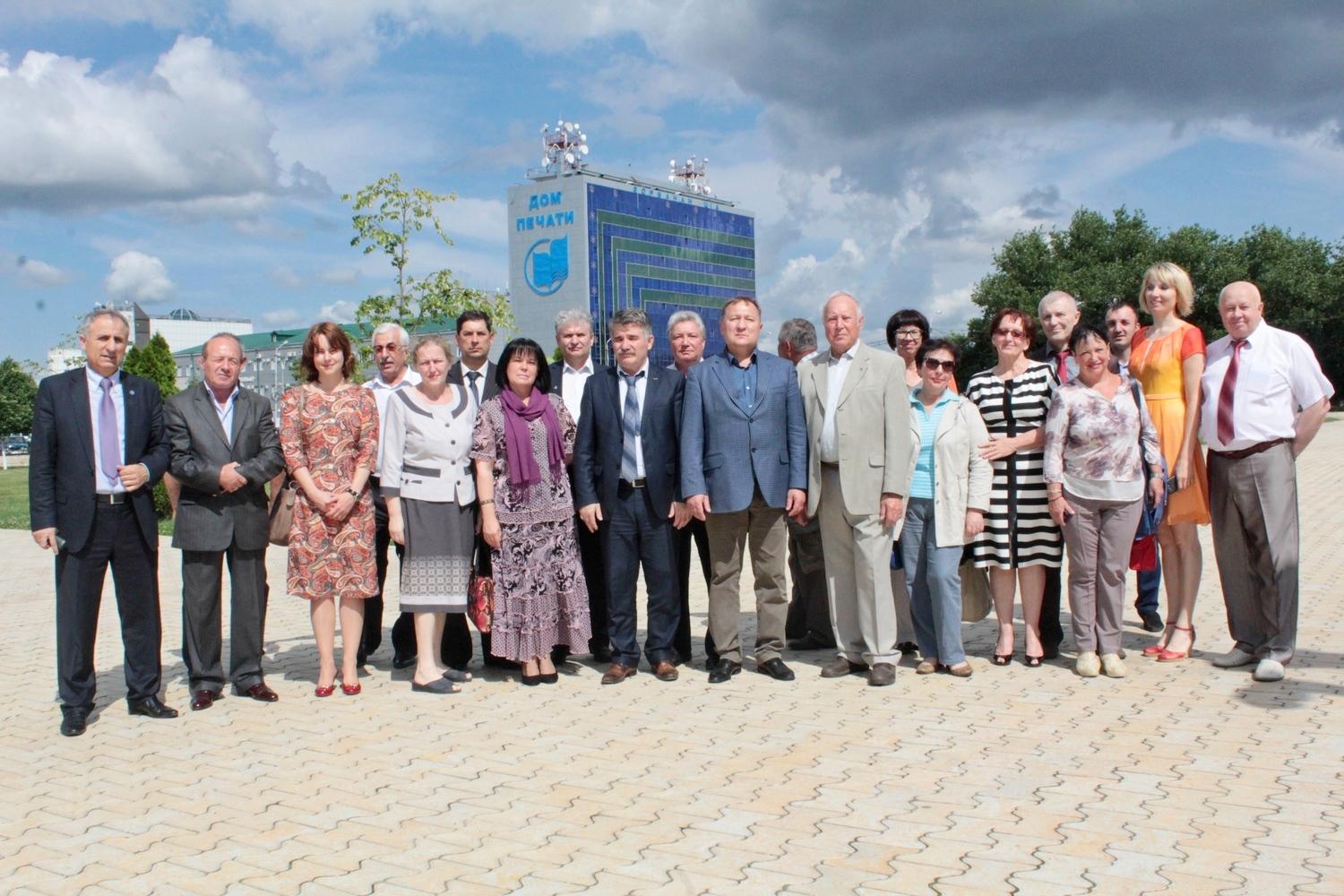 Напротив Дома Печати
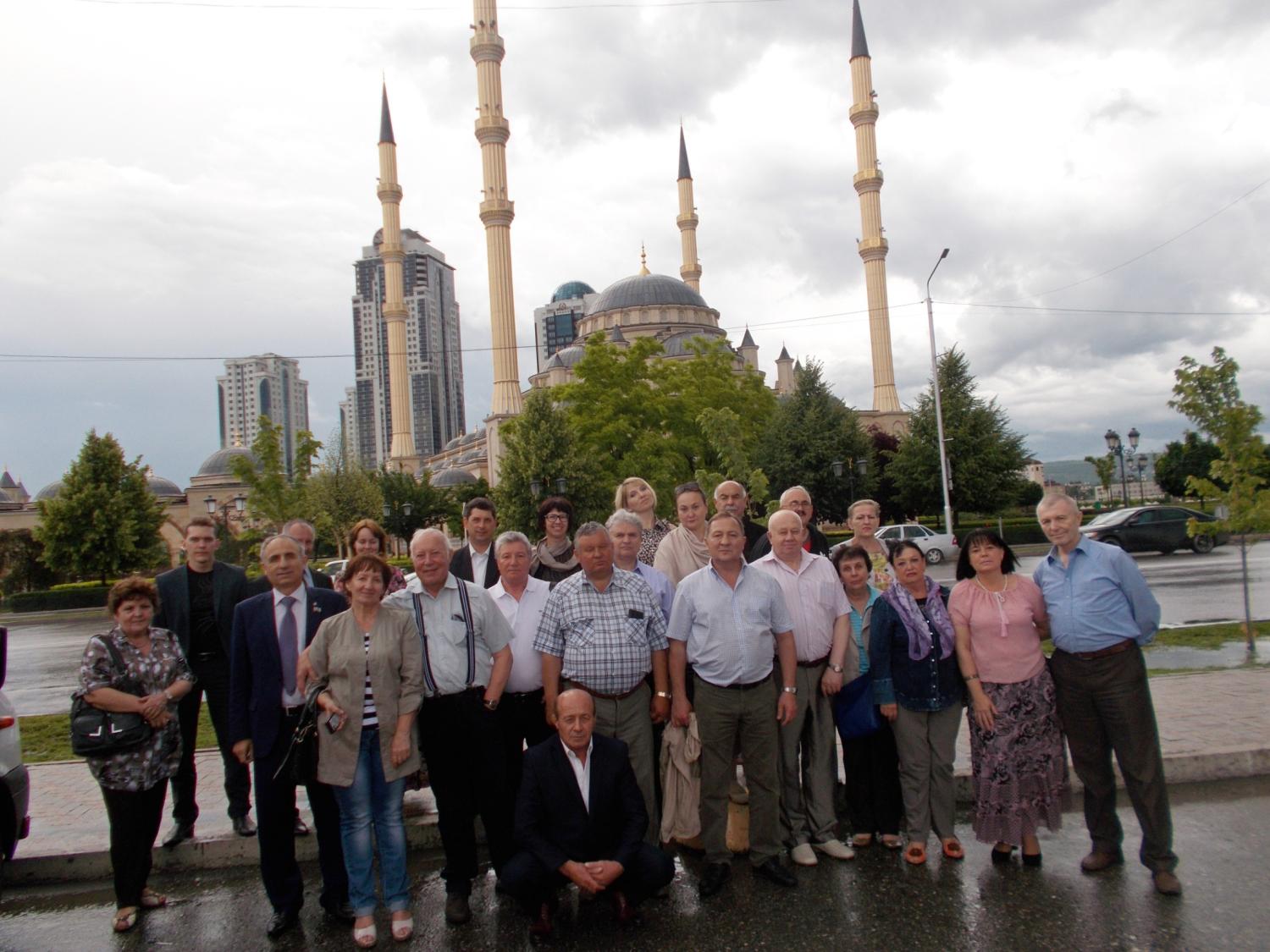 Участники Исполкома Профсоюза возле Мечети «Сердце Чечни»
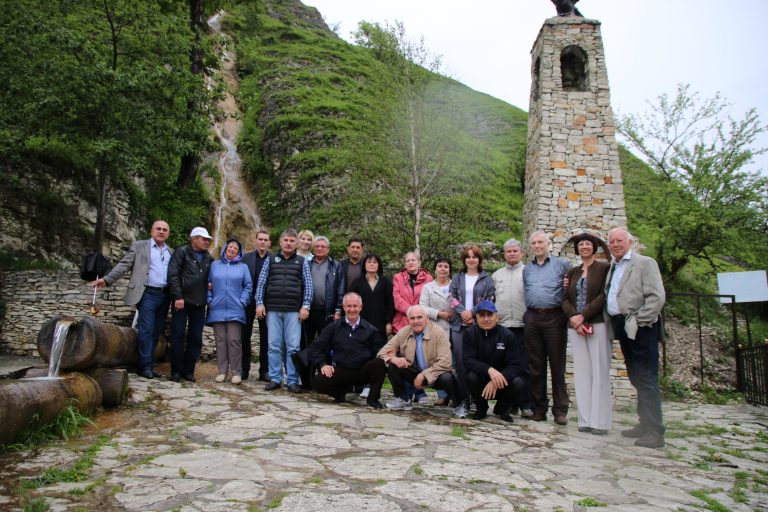 В горах Чечни.
У водопада «ДЕВИЧЬЯ КОСА»
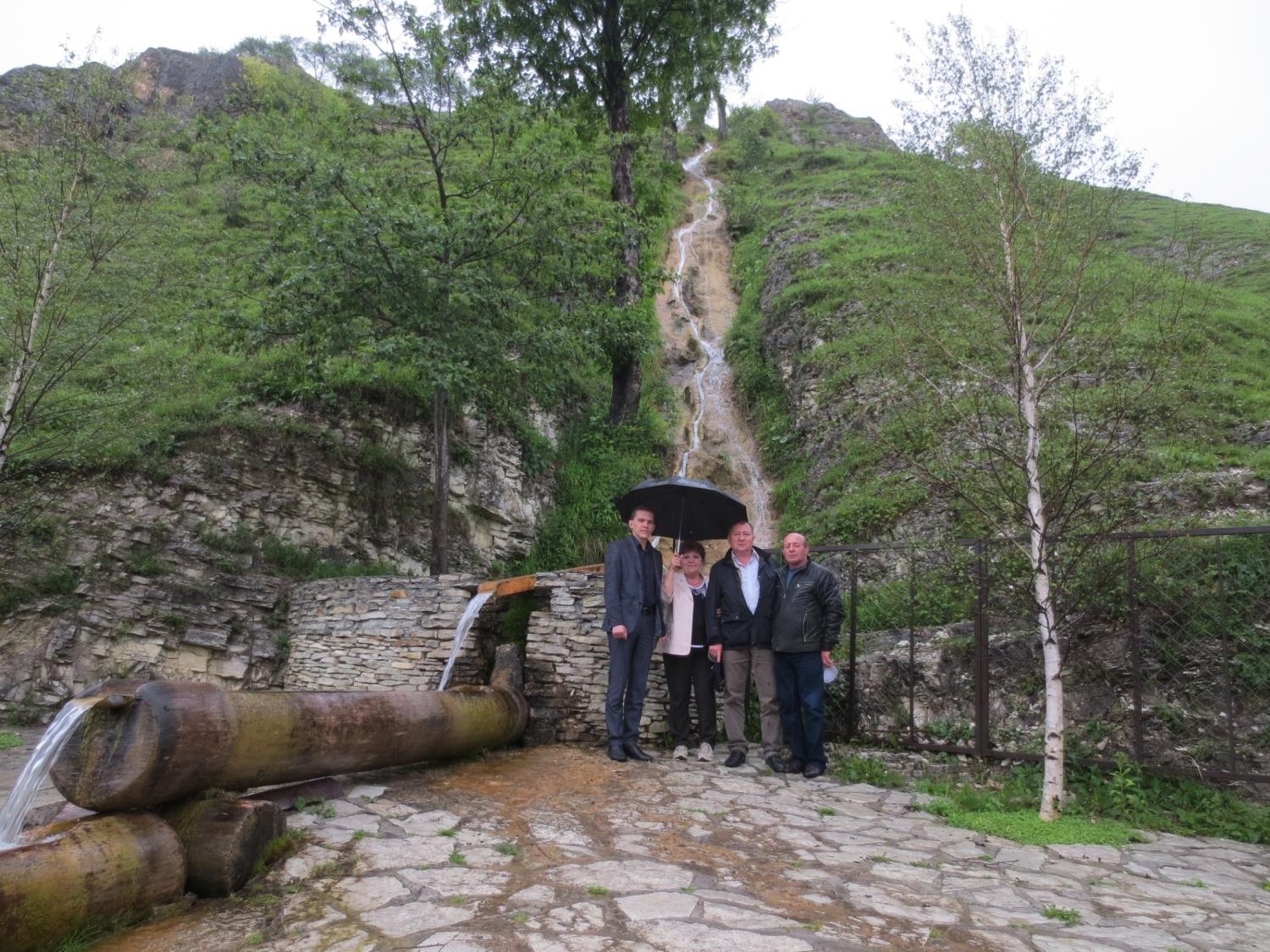 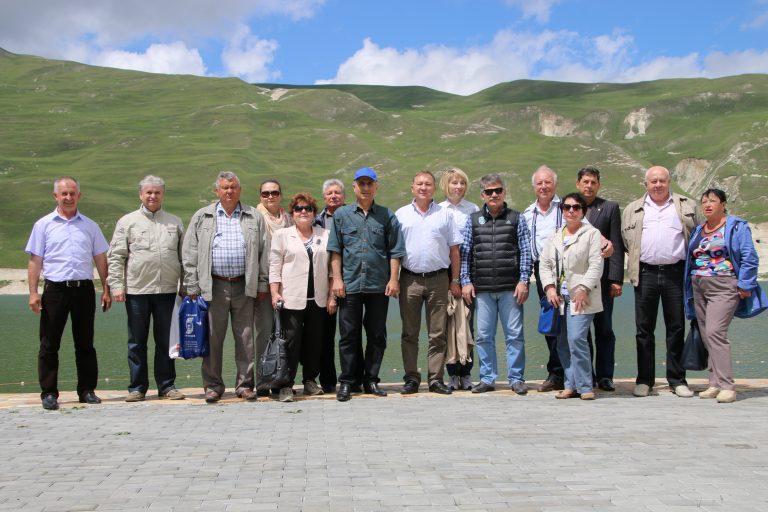 У озера Кезеной Ам